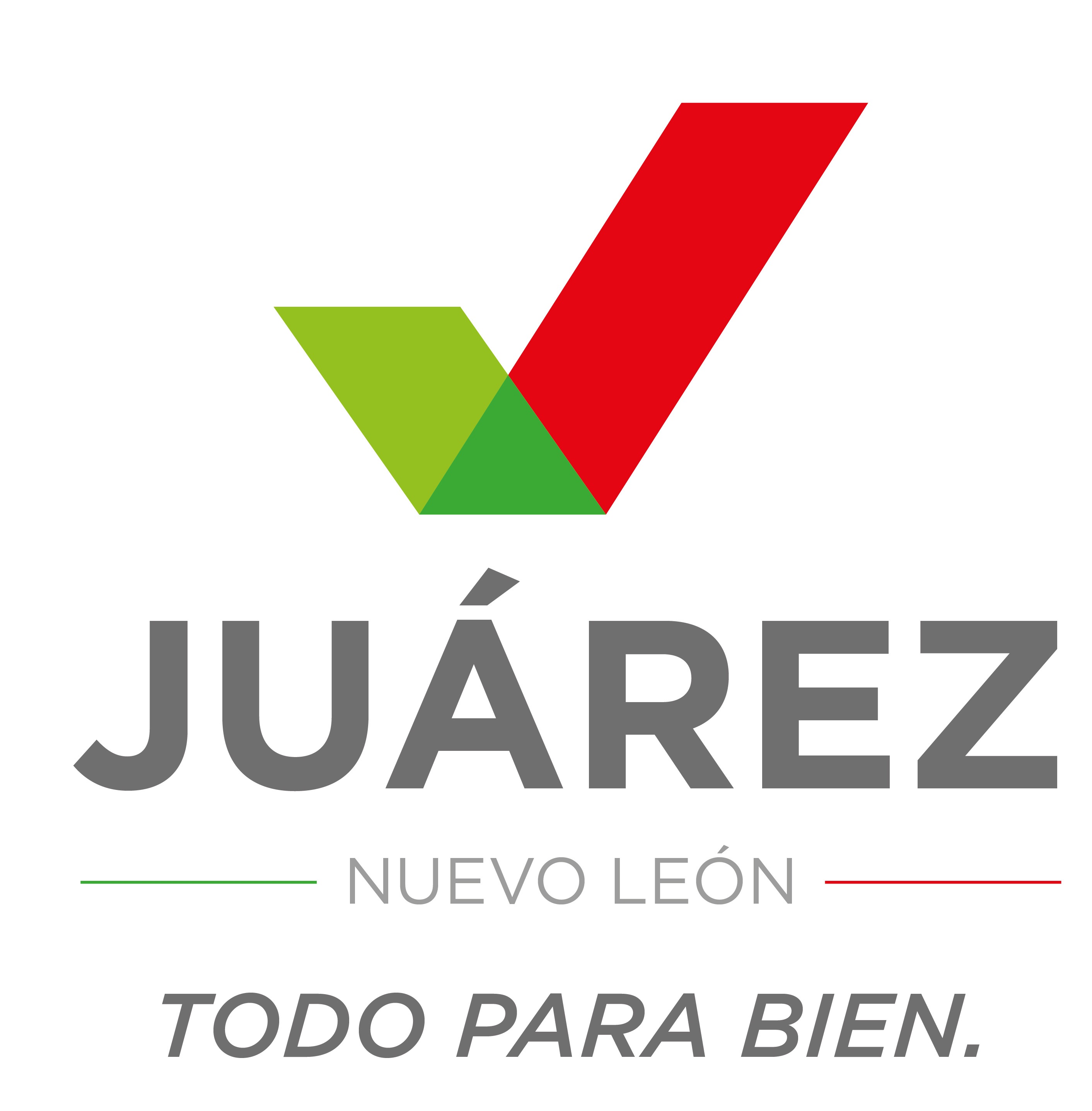 DIRECCIÒN        DE EDUCACIÒN
INFORME MENSUAL
DICIEMBRE
ADMINISTRACIÒN 2015-2018
Servicios y Atención       Ciudadana
Se ha realizado la Atención Ciudadana así como de Directivos y Maestros de los Planteles Educativos de Nivel Básico, Medio Superior y Superior para atender sus necesidades.
Se atendió un total 207 personas en la Dirección de Educación son los siguientes servicios que ofrecemos :
Programa de Becas
Programa de Prepa Abierta
Programa del INEA
Orientación Educativa
Apoyo para Reubicación de alumnos y cambios de turno
Becas
Se atendieron a 318 alumnos de nivel medio superior y superior, a los que se les apoyo con Becas en las Diferentes Universidades, Preparatorias e Institutos Educativos, para que sigan con su educación.
Visitando Planteles Educativos
Evento organizado por la dirección de Educación y Cultura  ( Cultura y tradición de Pamatacuro, Michoacán.) llevando el evento a  las instalaciones de el CONALEP Benjamín Salinas Westrup.
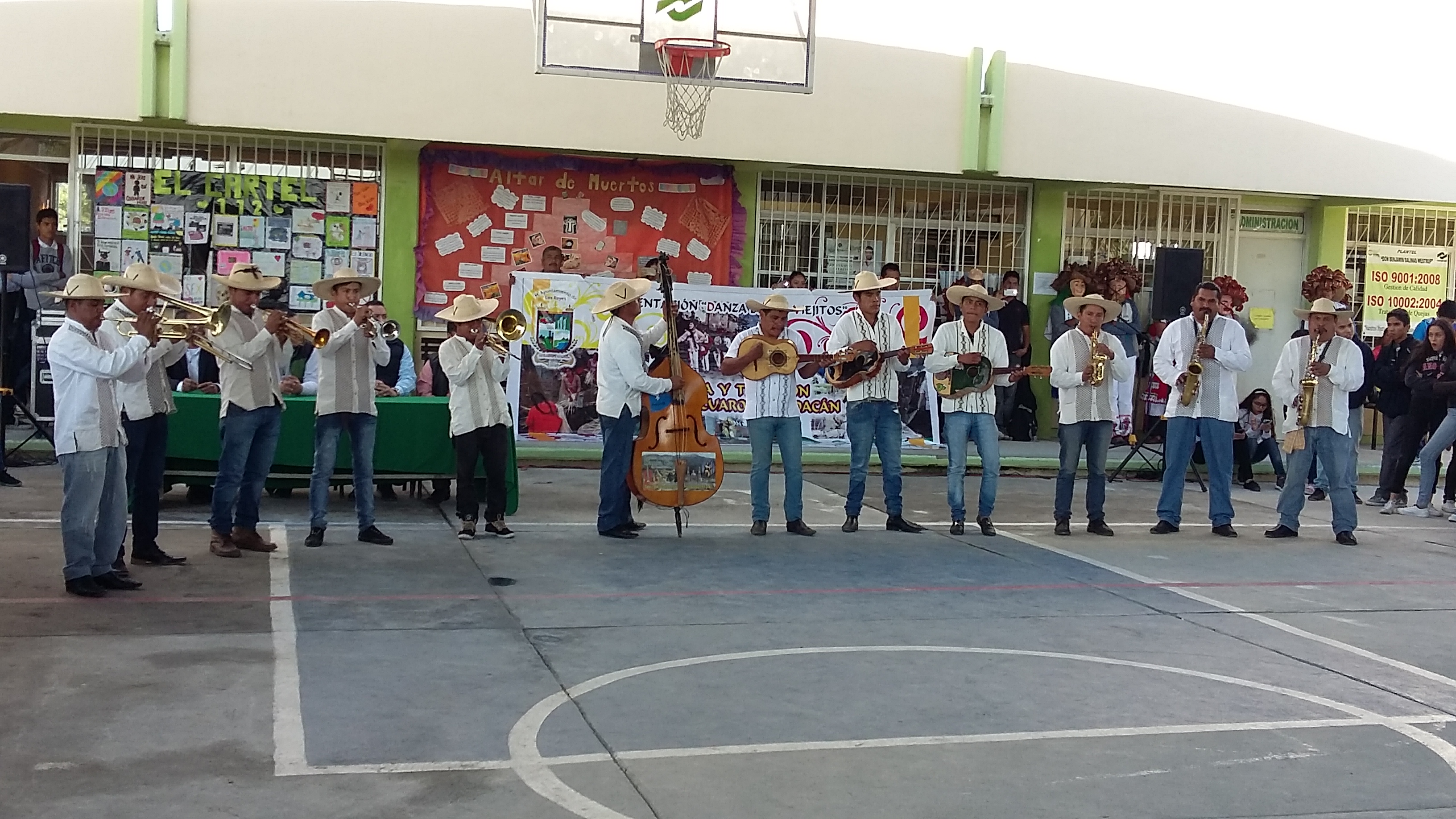 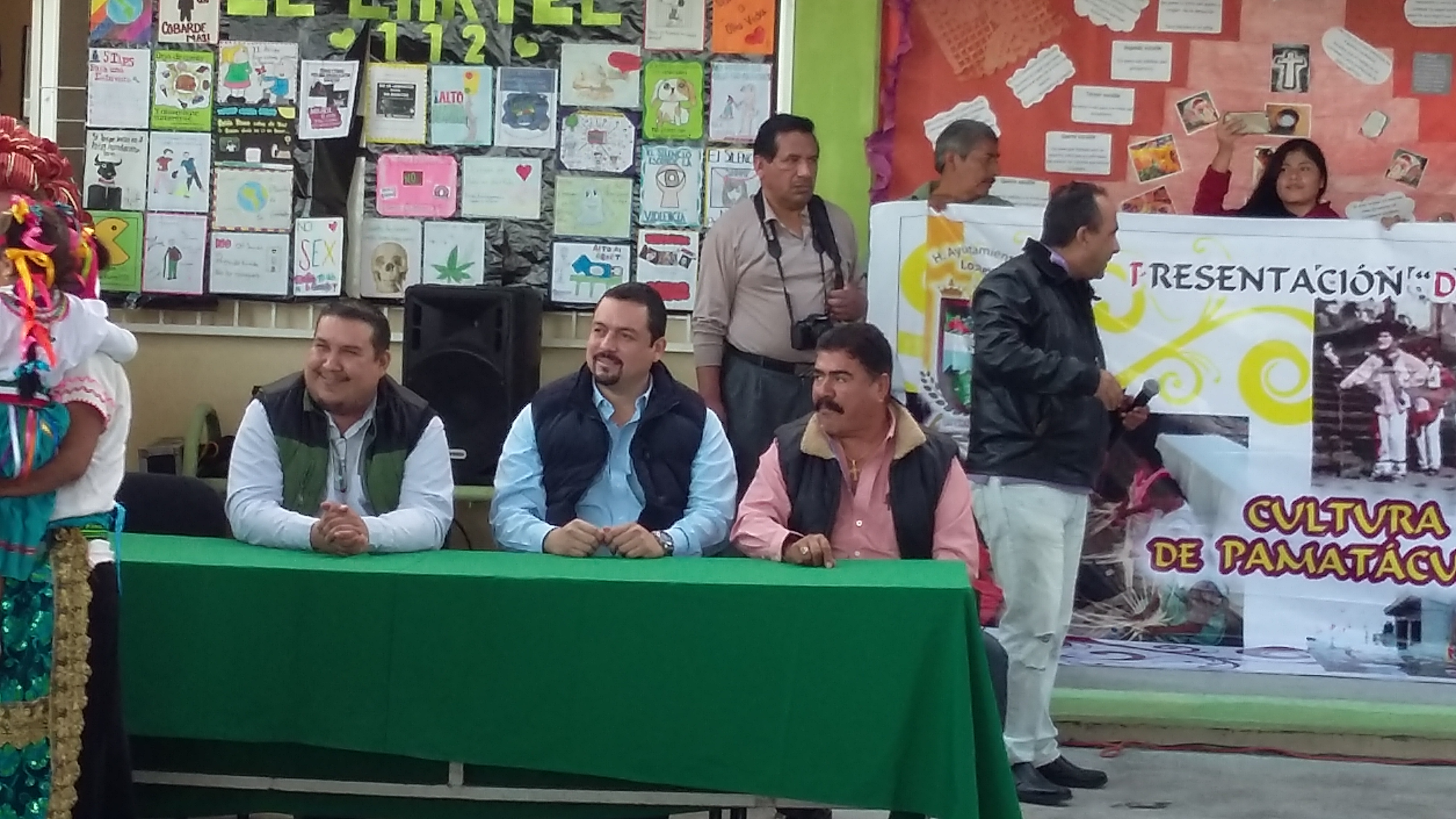 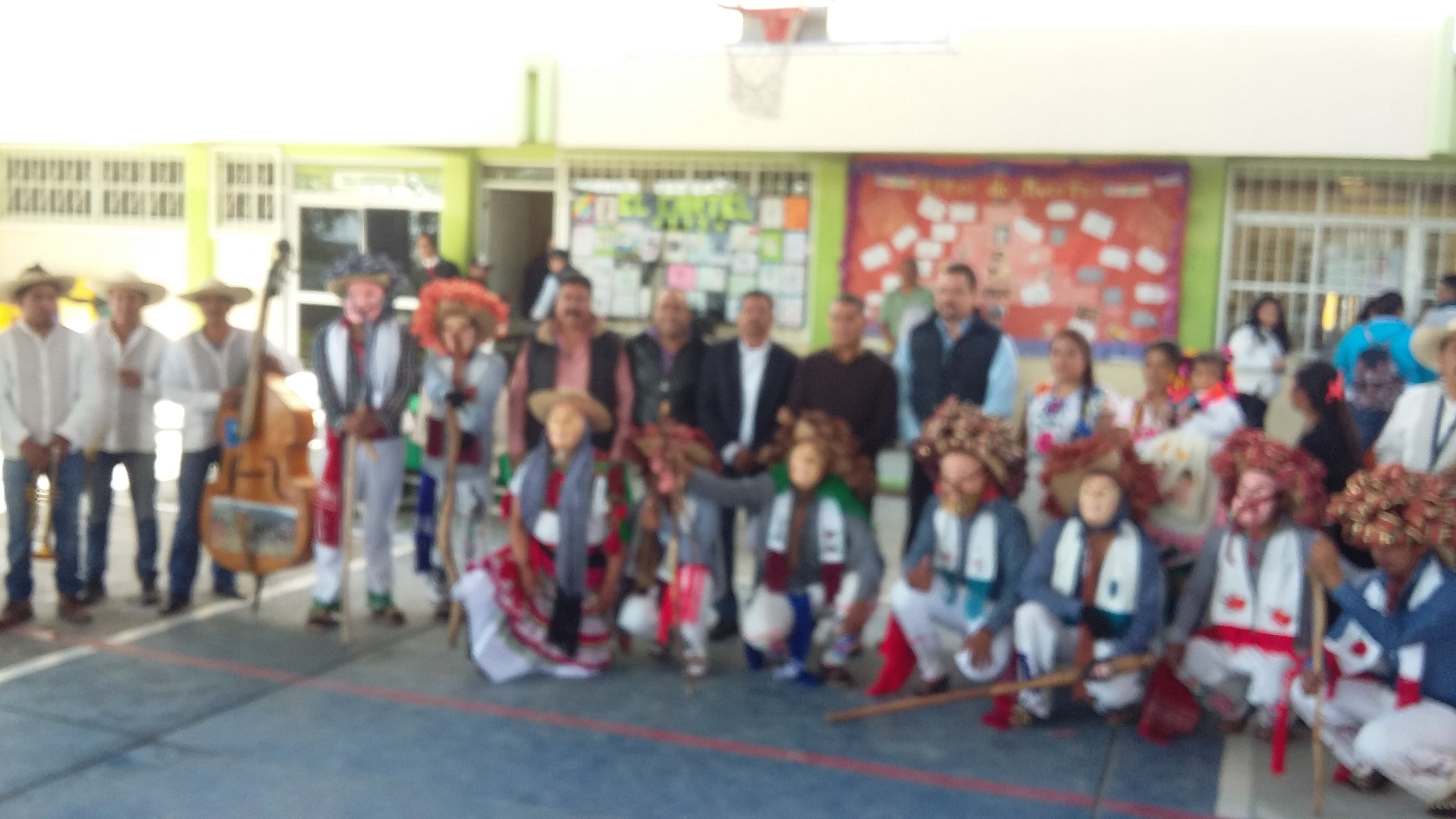 Posada Navideña
Organizada por Bodega Aurrera Carretera  Reynosa  en Coordinación con la Dirección de Educación a los niños del C.A.M Amelia González
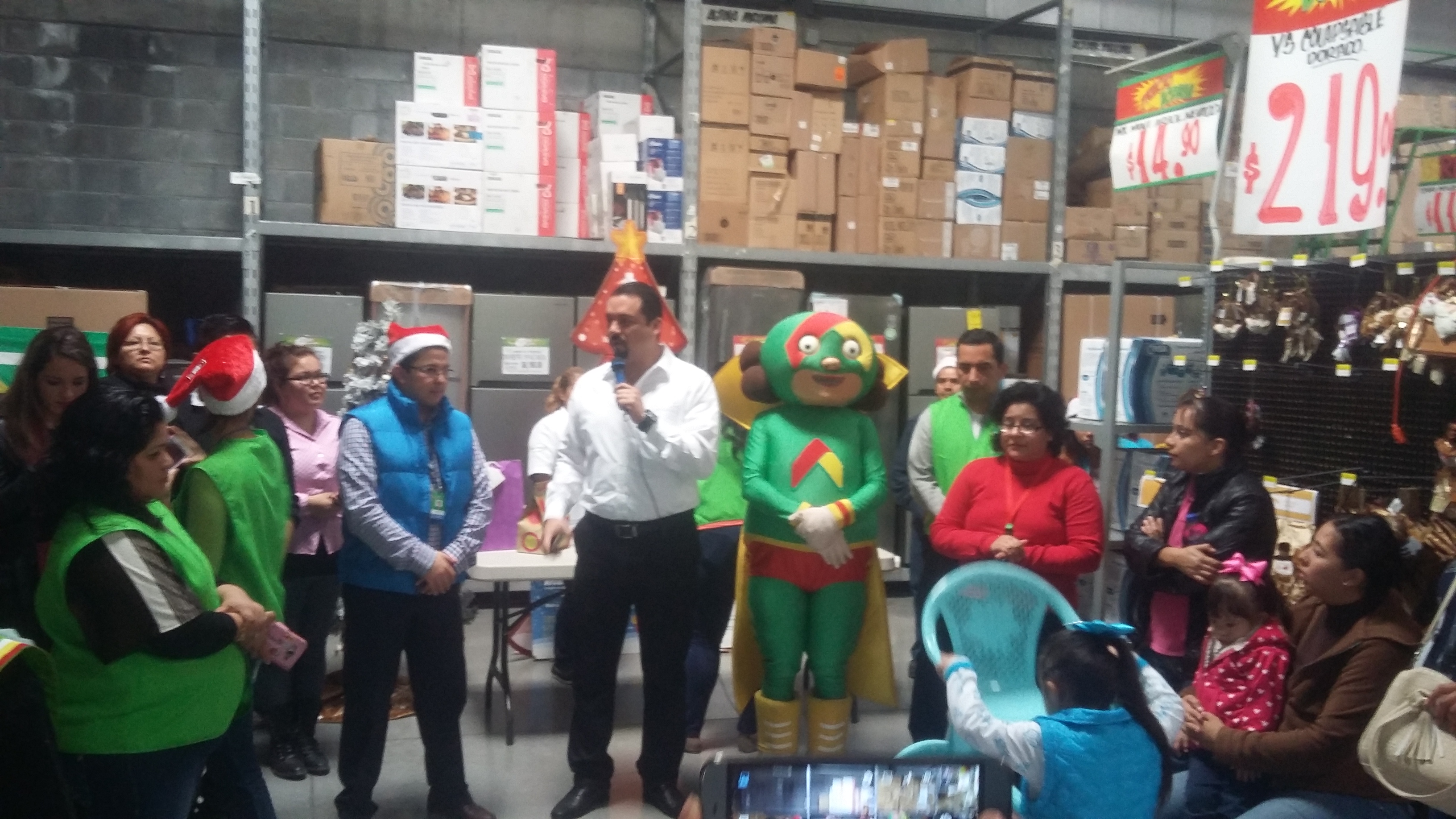 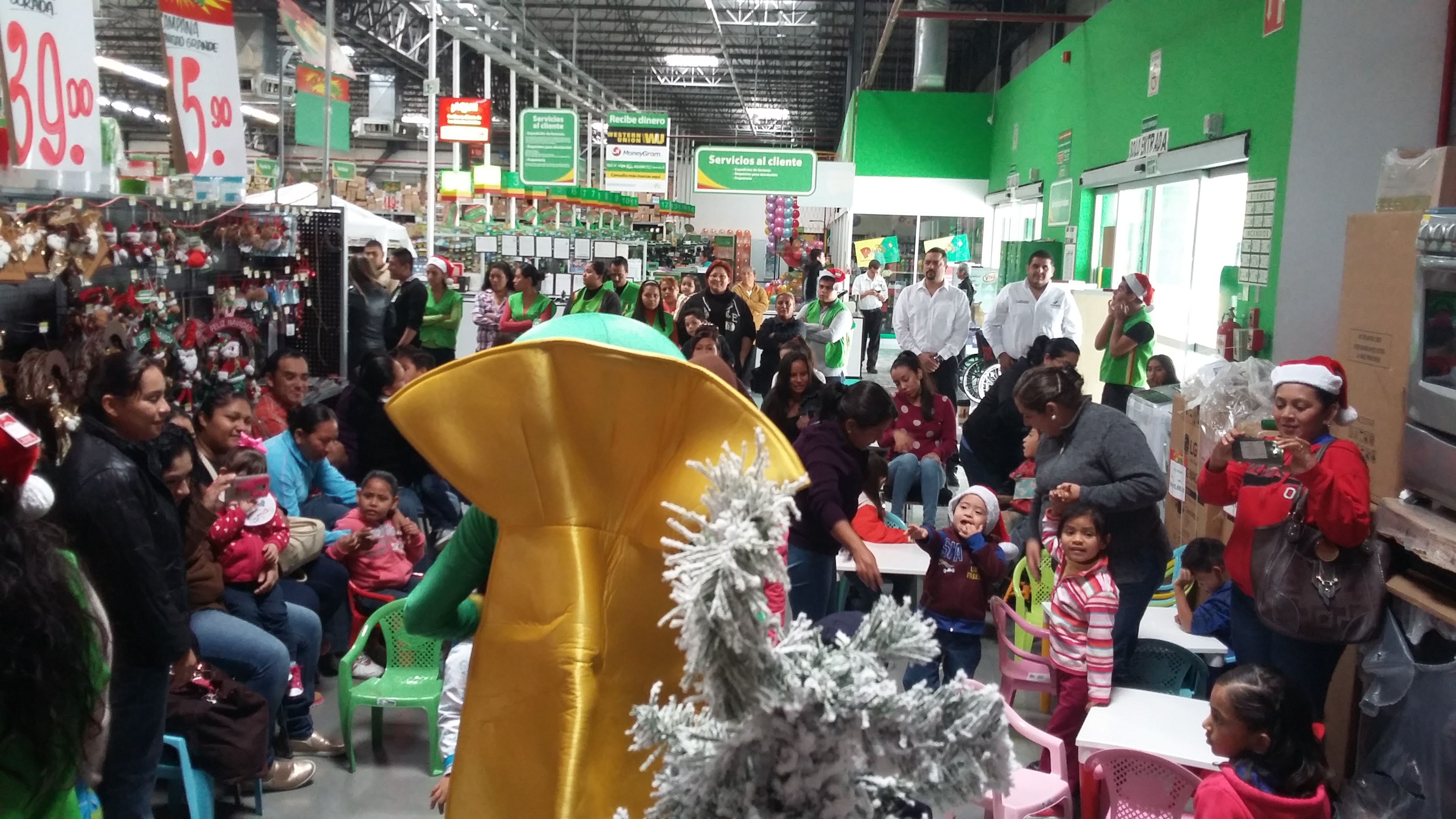 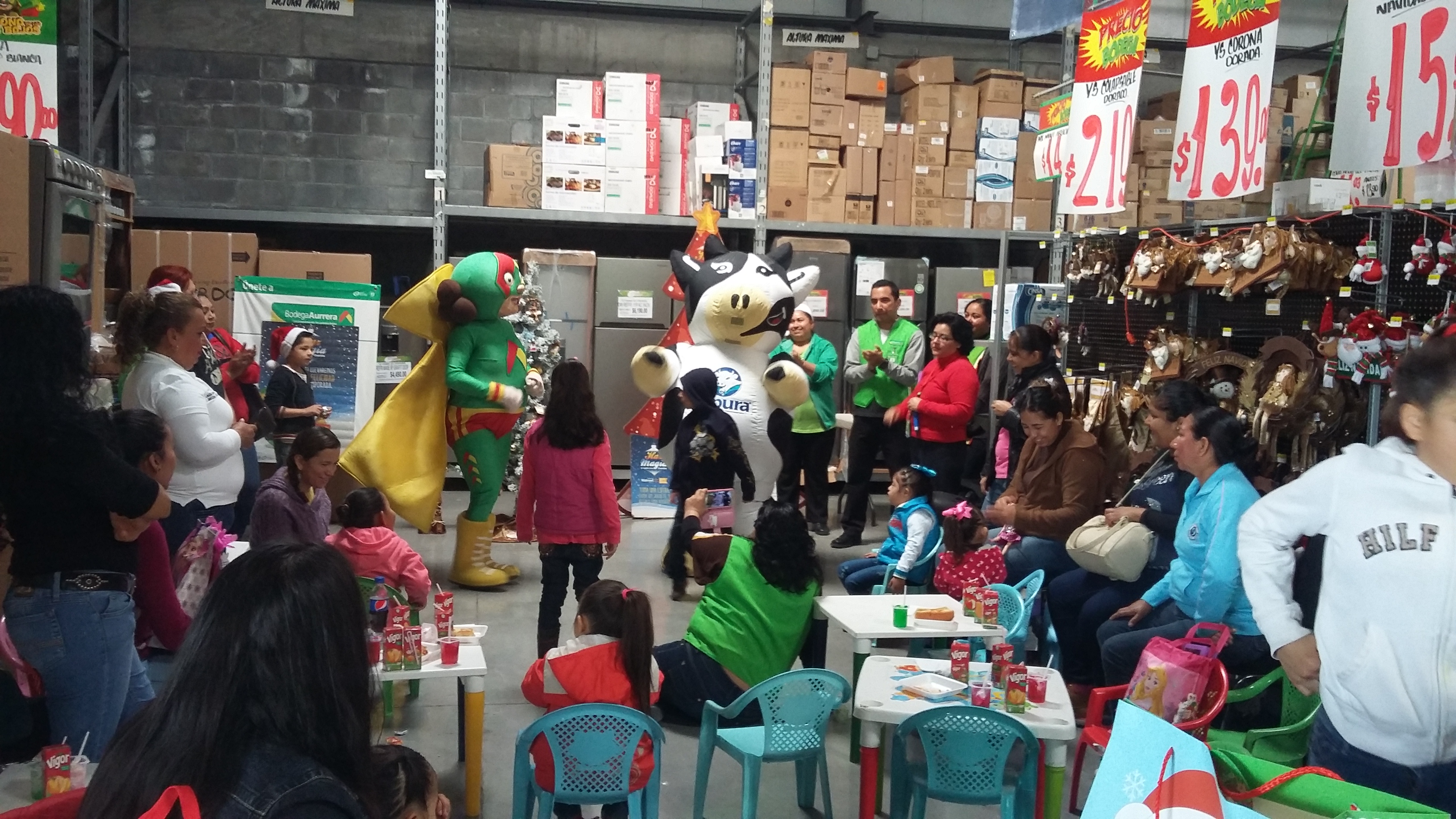 Posada Navideña
Organizada por Bodega Aurrera Santa Mónica Coordinación con la Dirección de Educación a los niños del C.A.M  Candelario Huiza.
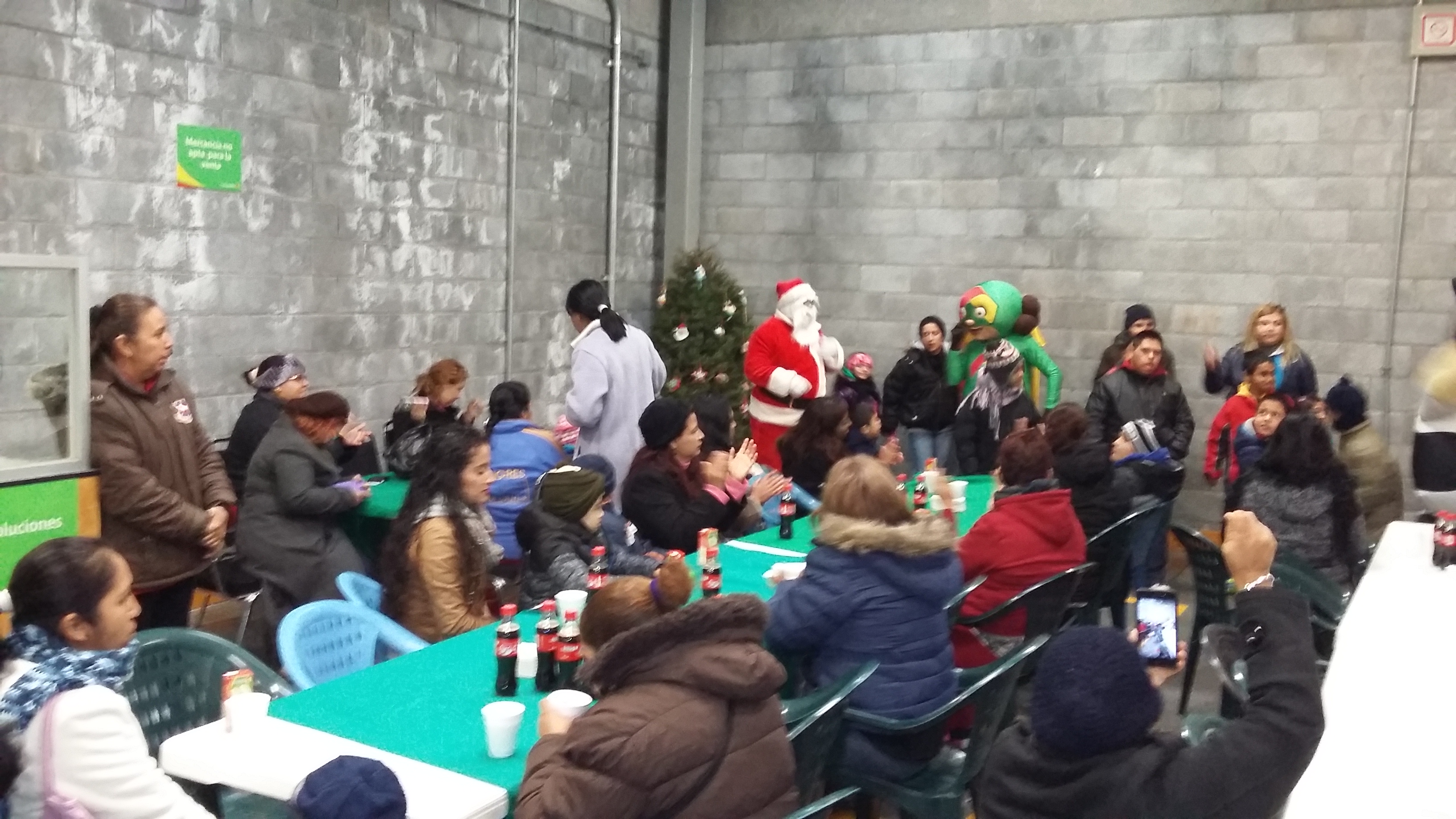 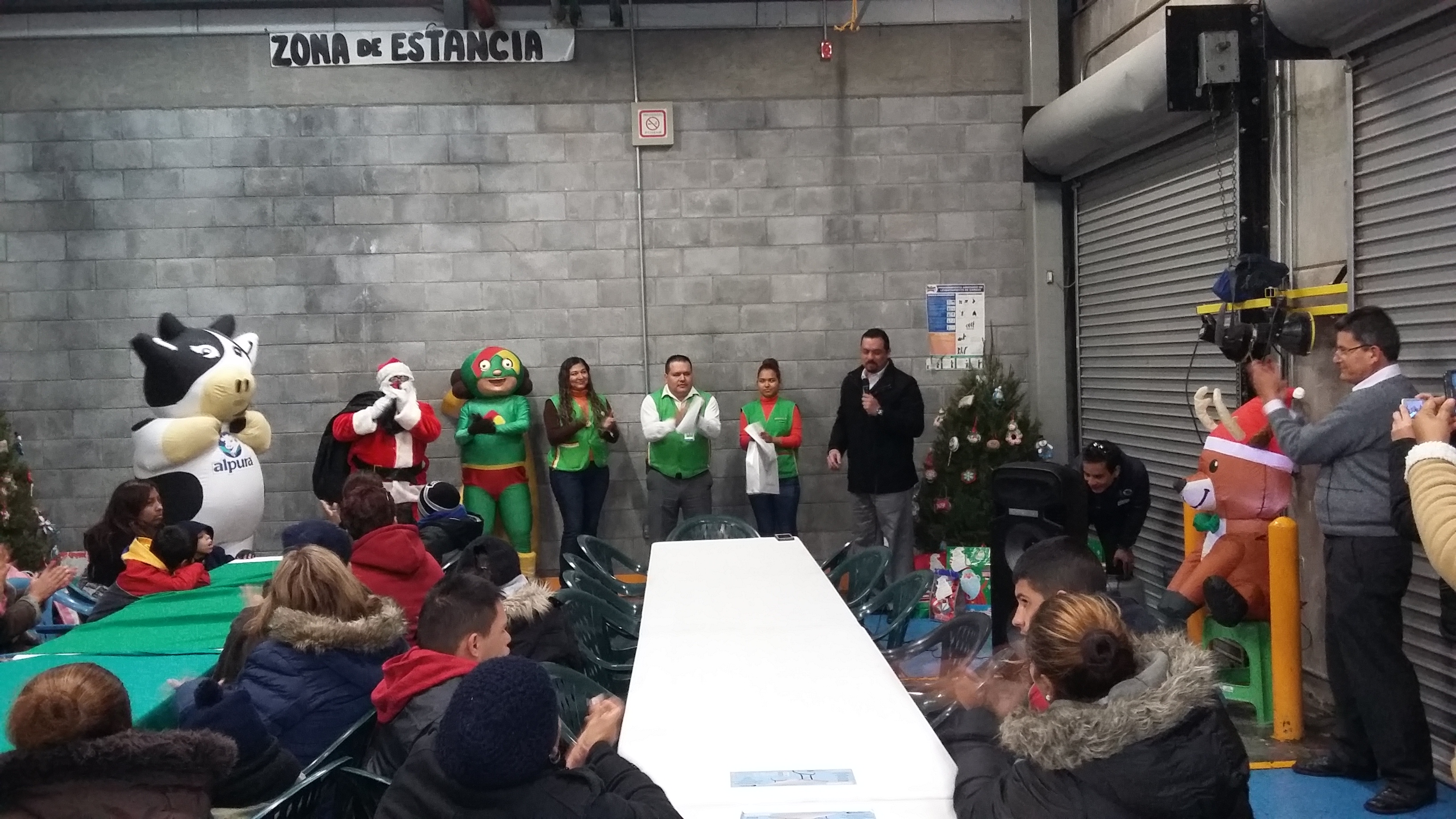 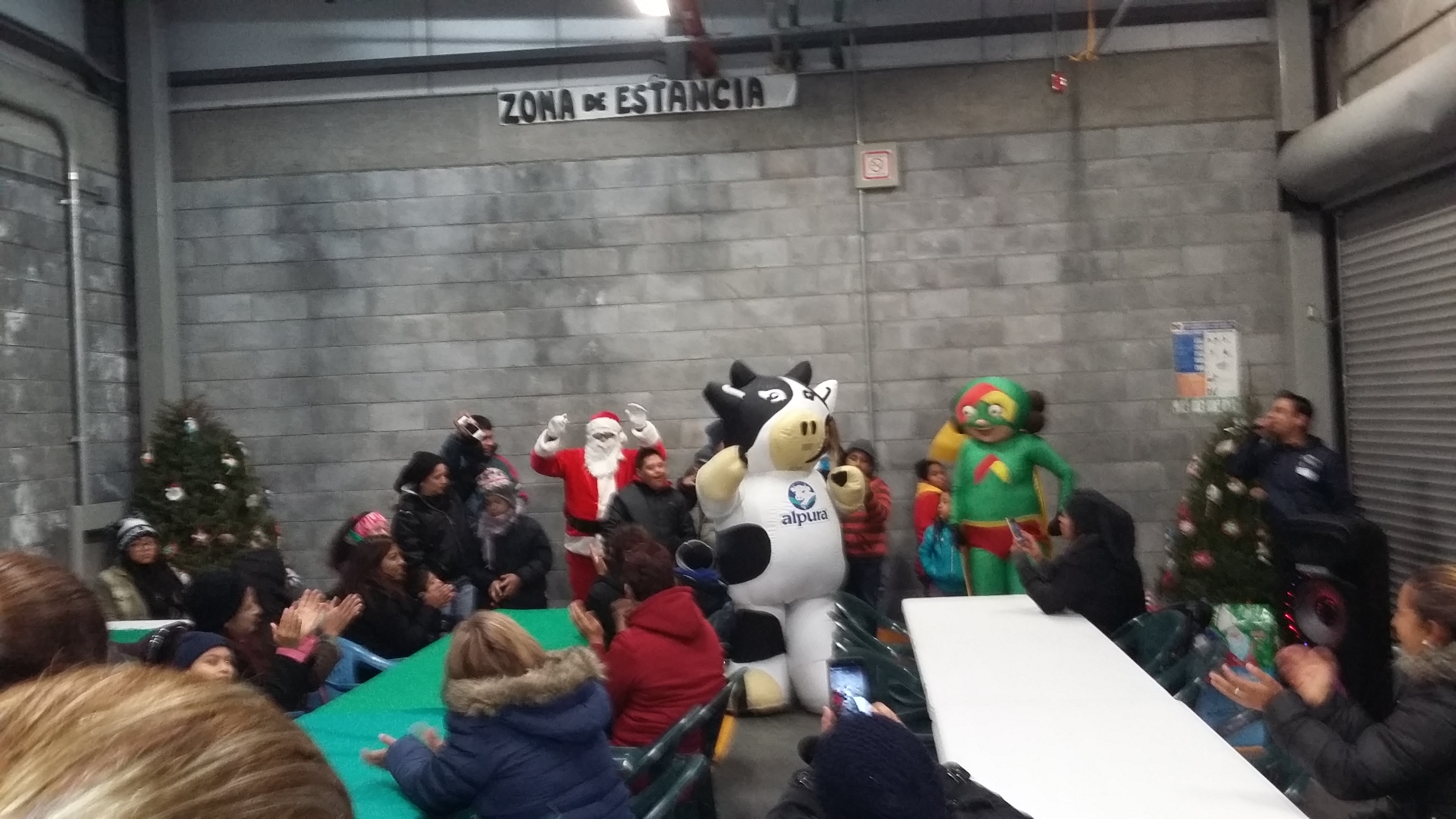 Visitando Planteles Educativos
En la Secundaria Técnica 71 Lerdo Valle viendo sus necesidades.
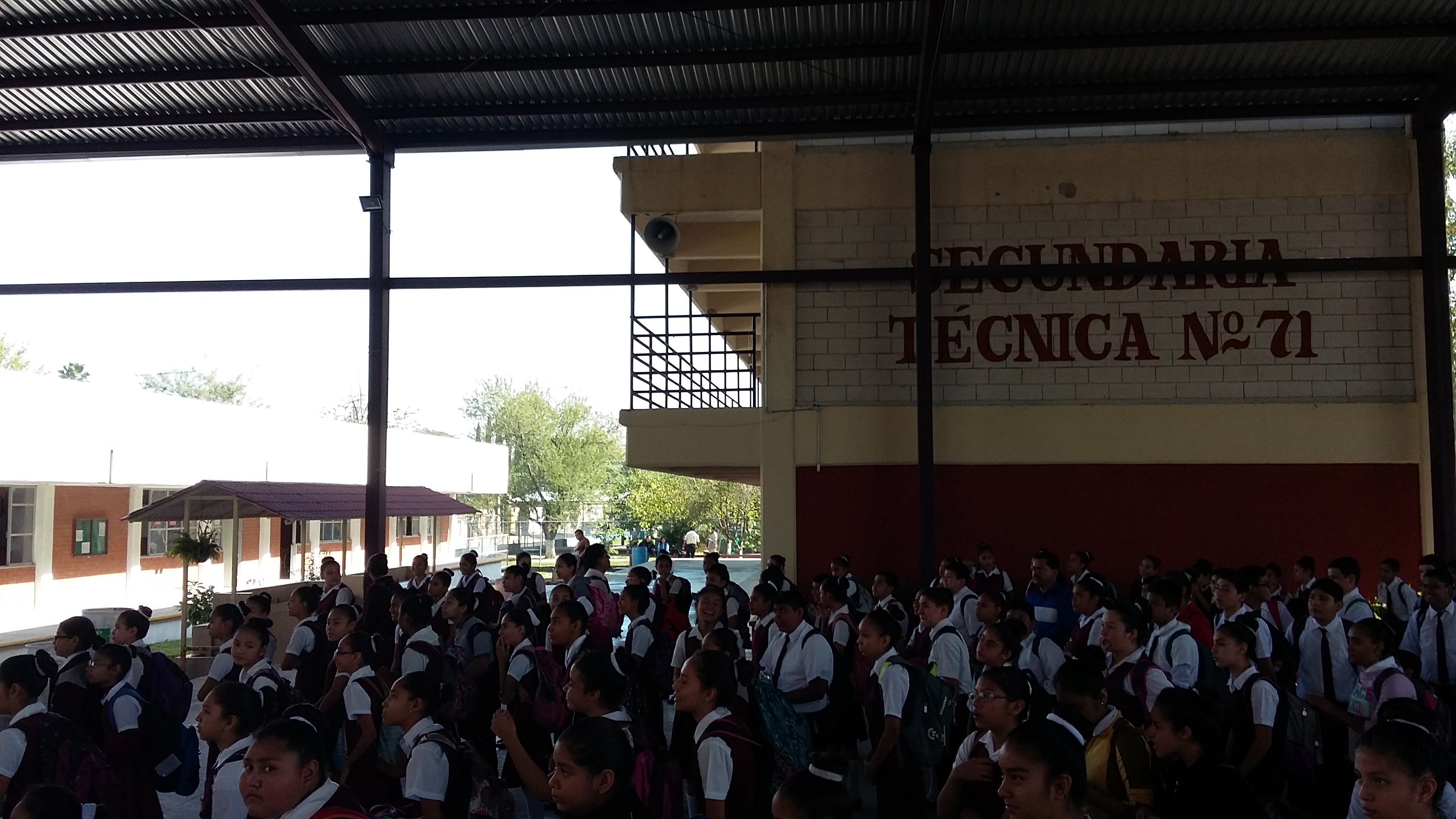 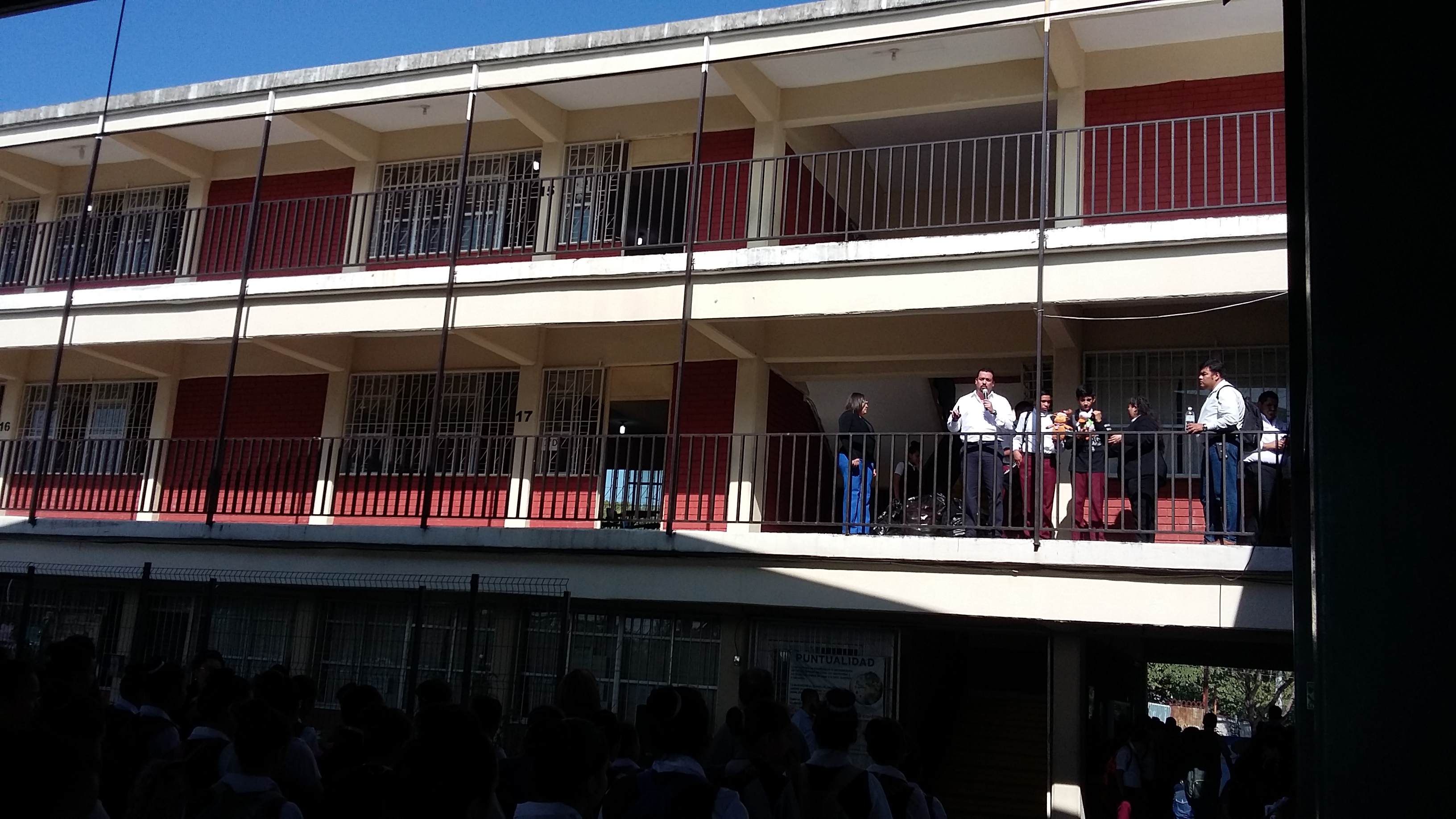 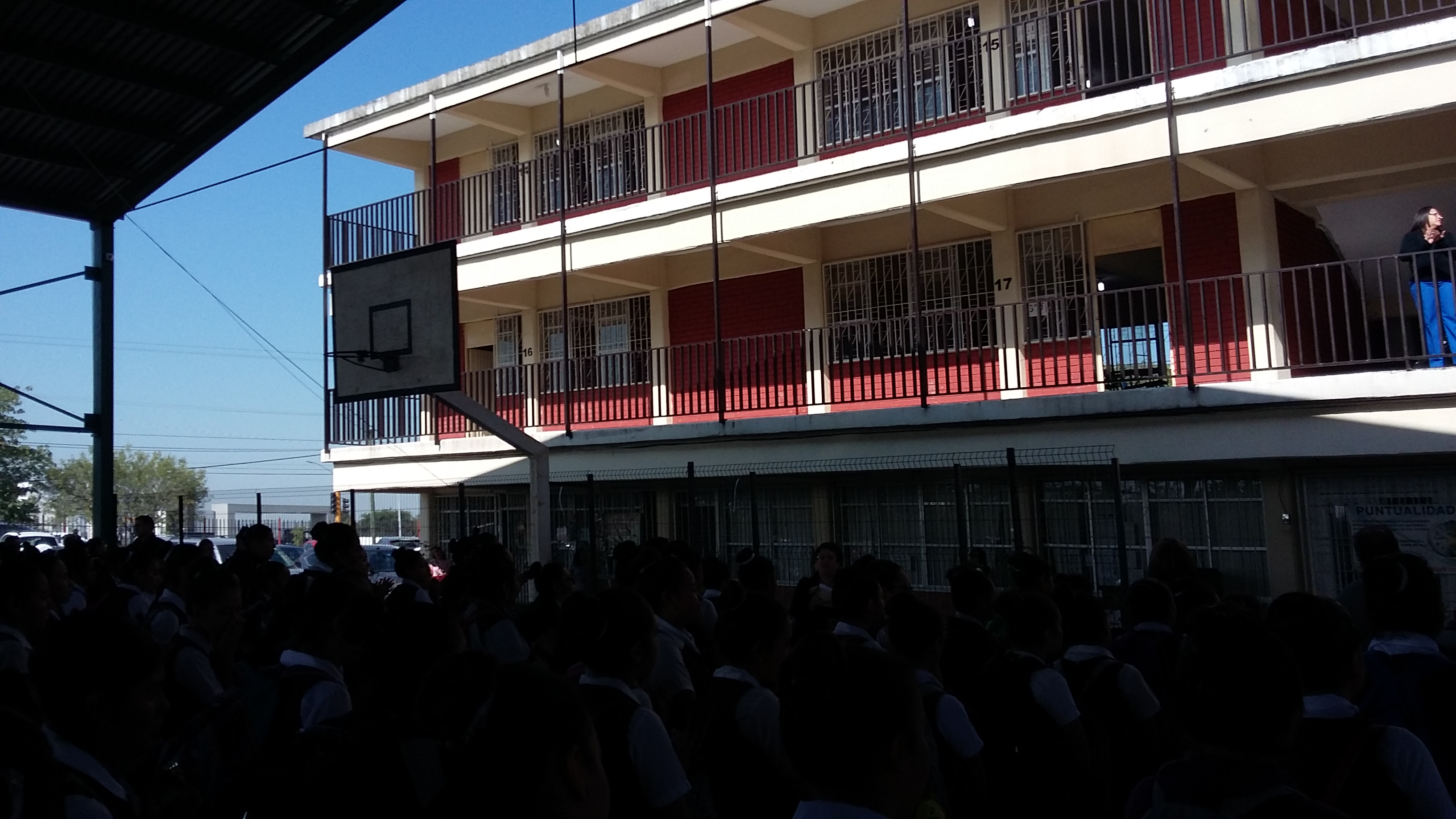 Visitando Planteles Educativos
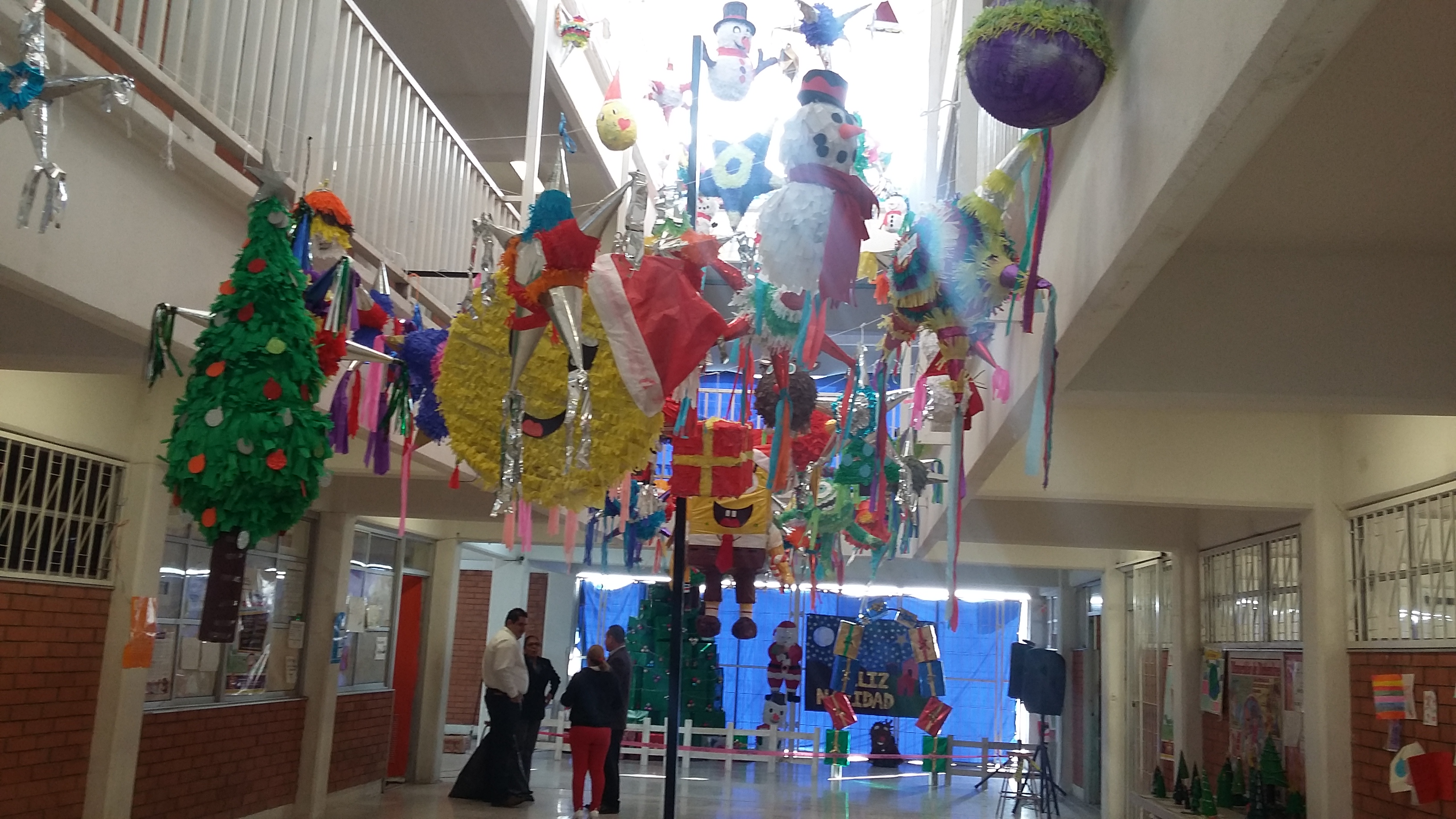 Secundaria 125  Manuel Tolsa Sarrion  en su exposición Navideña.
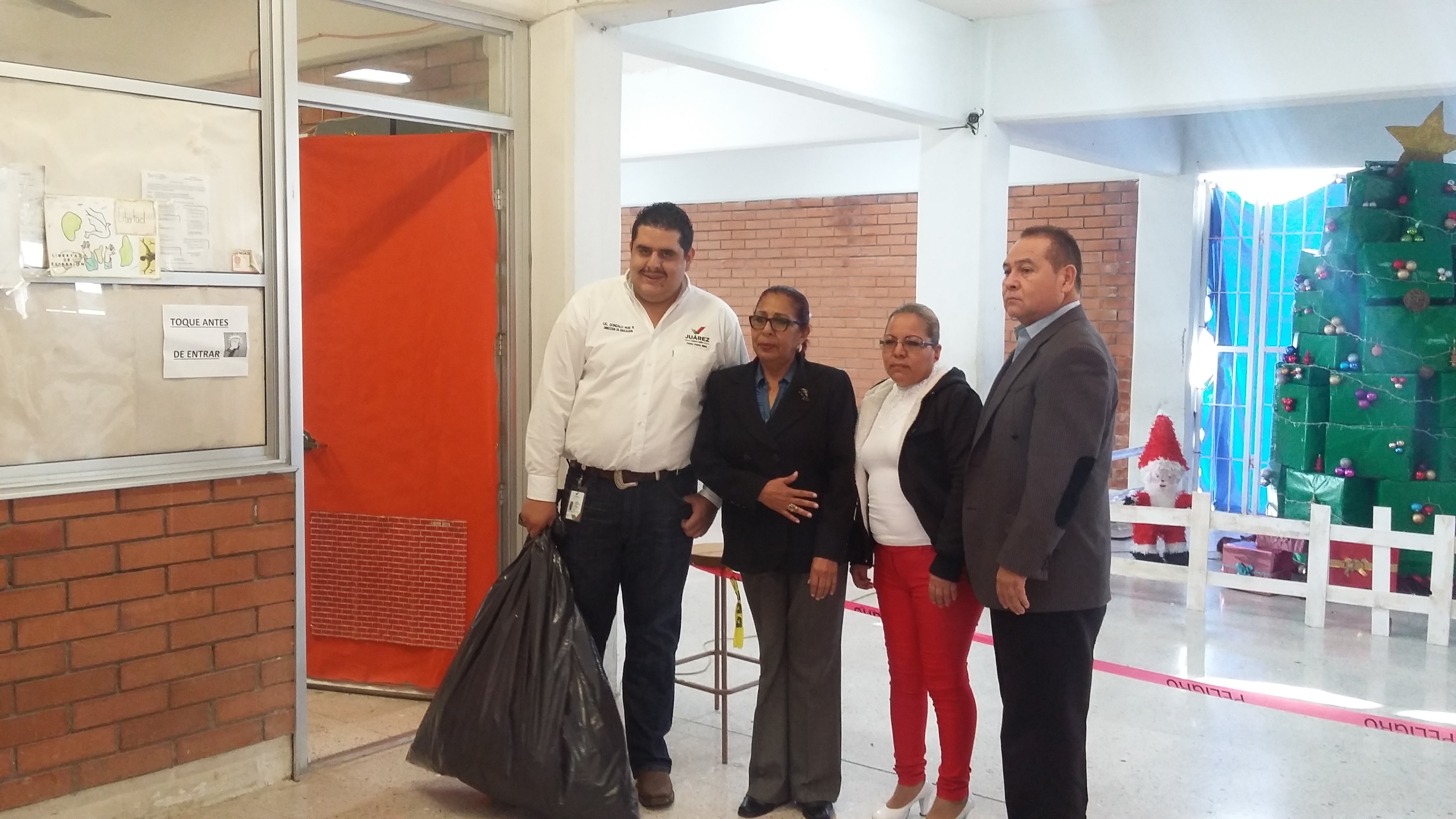 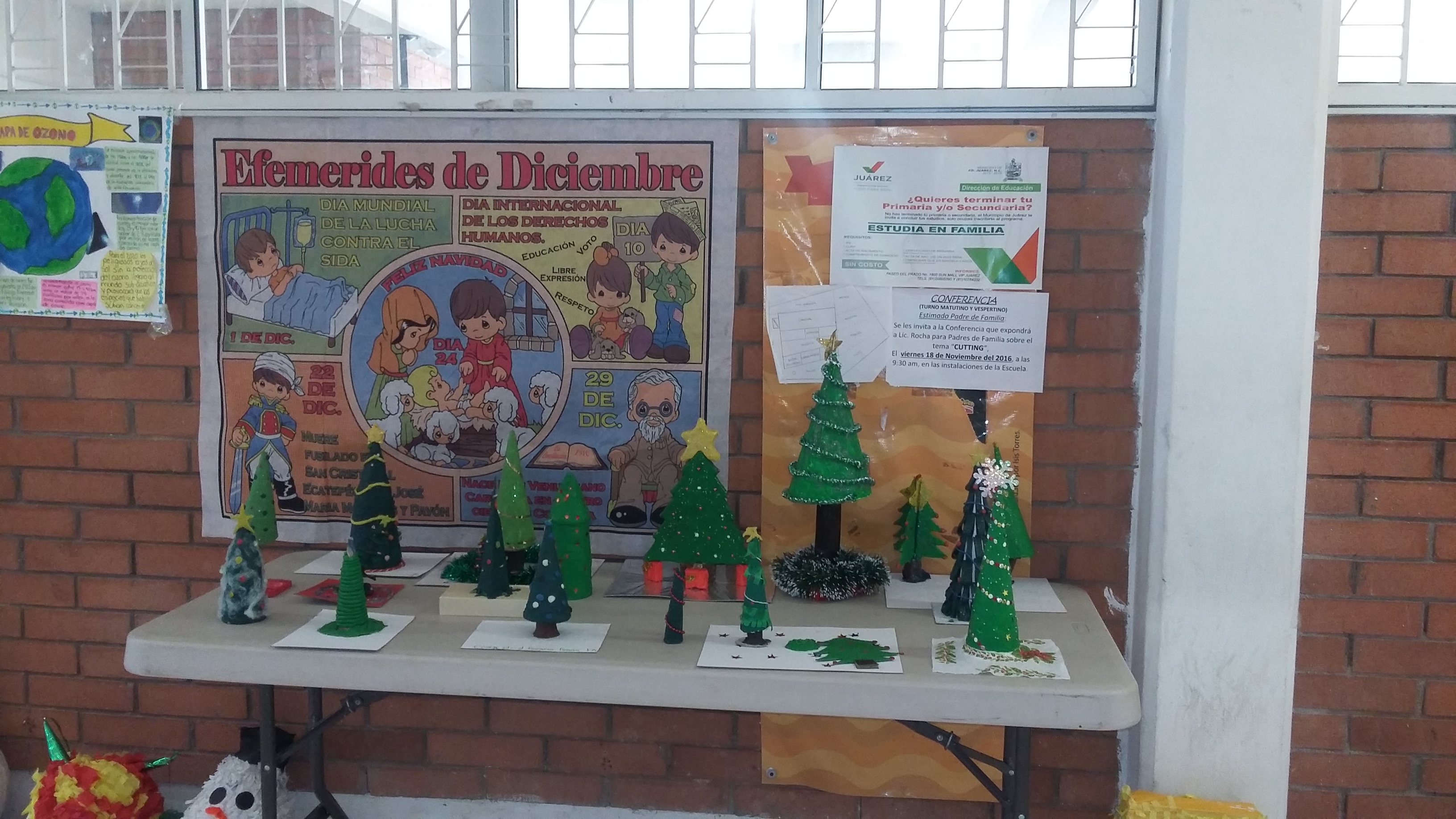 Visitando Planteles Educativos
Evento Navideño Kínder Rufino Tamayo T.V.
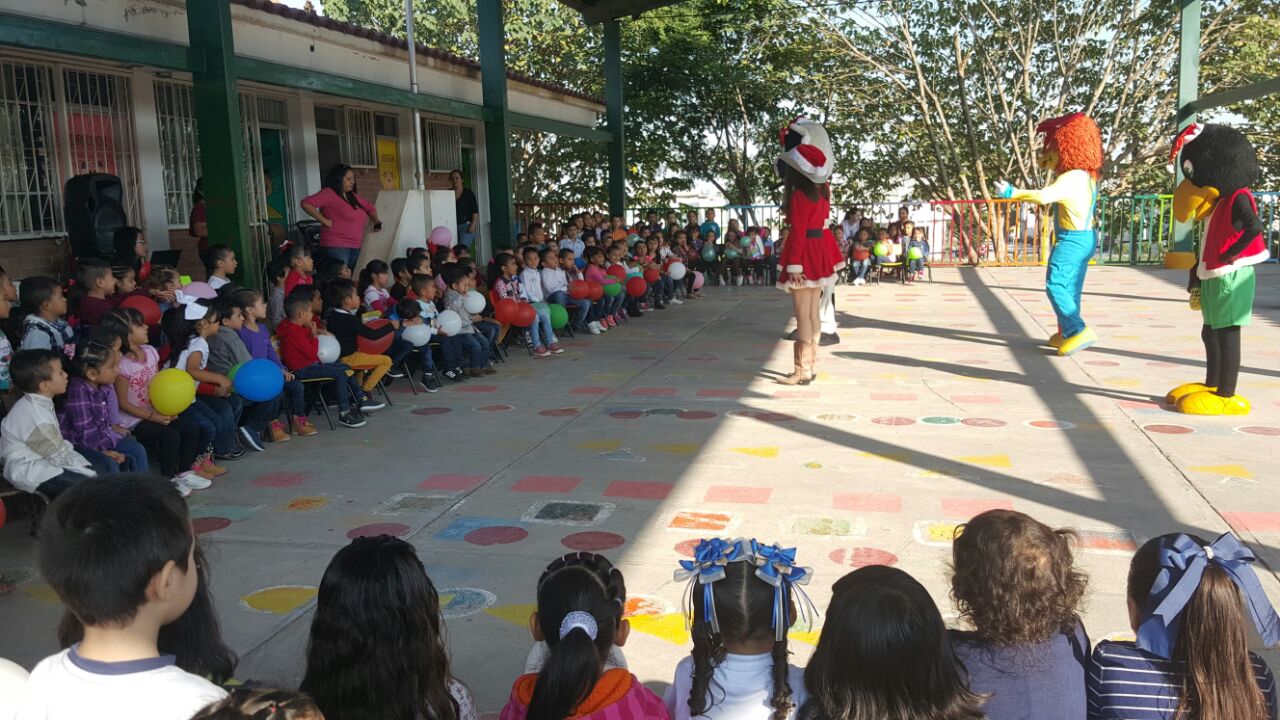 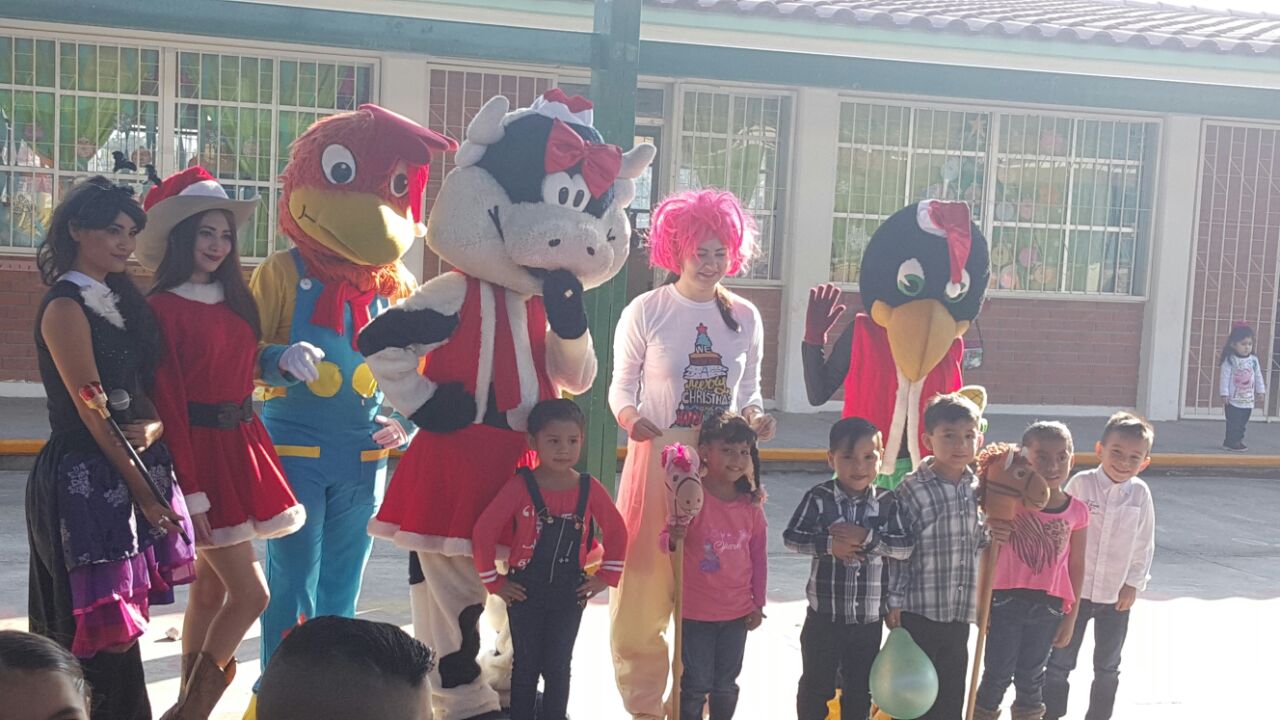 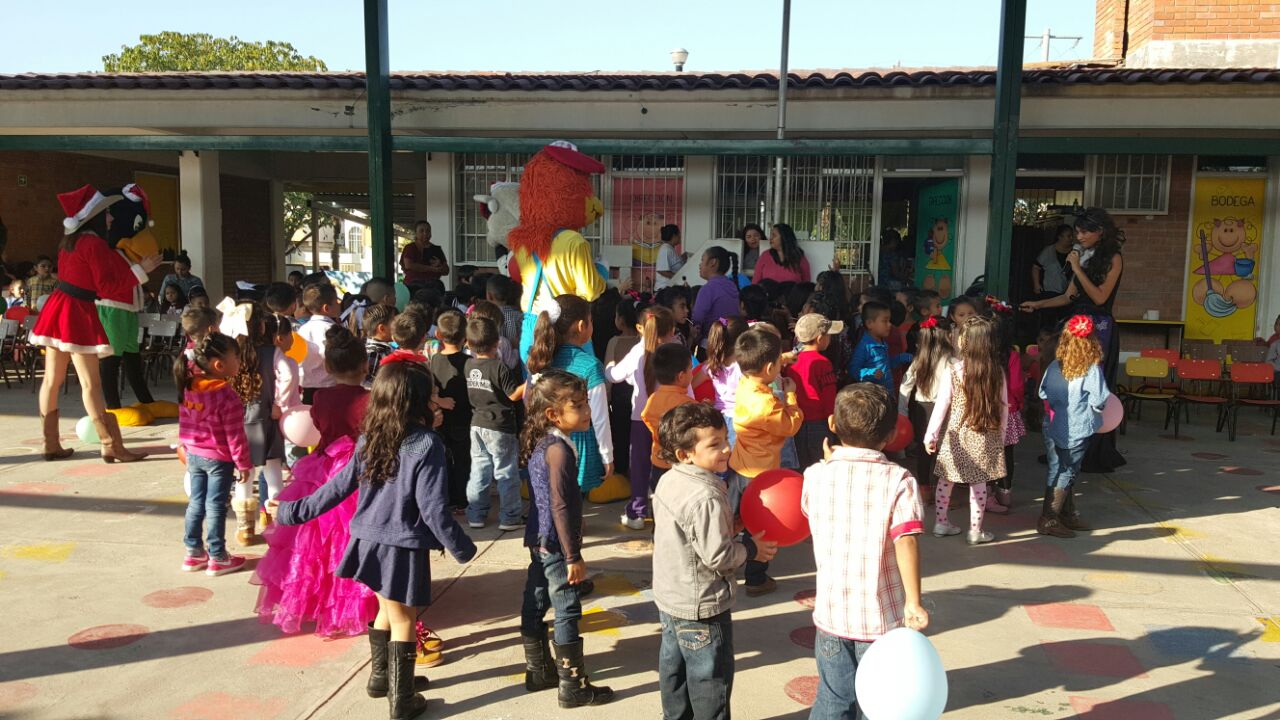 Encendido  de Pino
Escuela Secundaria 107 y 132 Eugenio Garza Laguera.
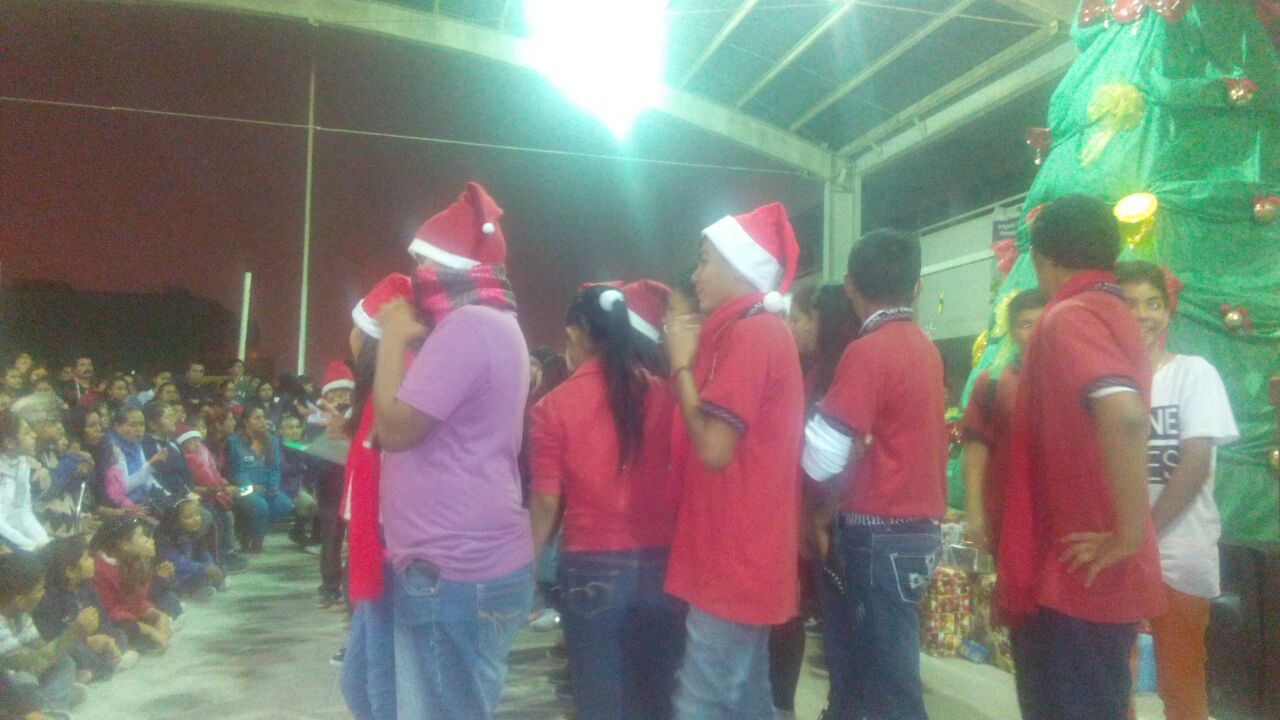 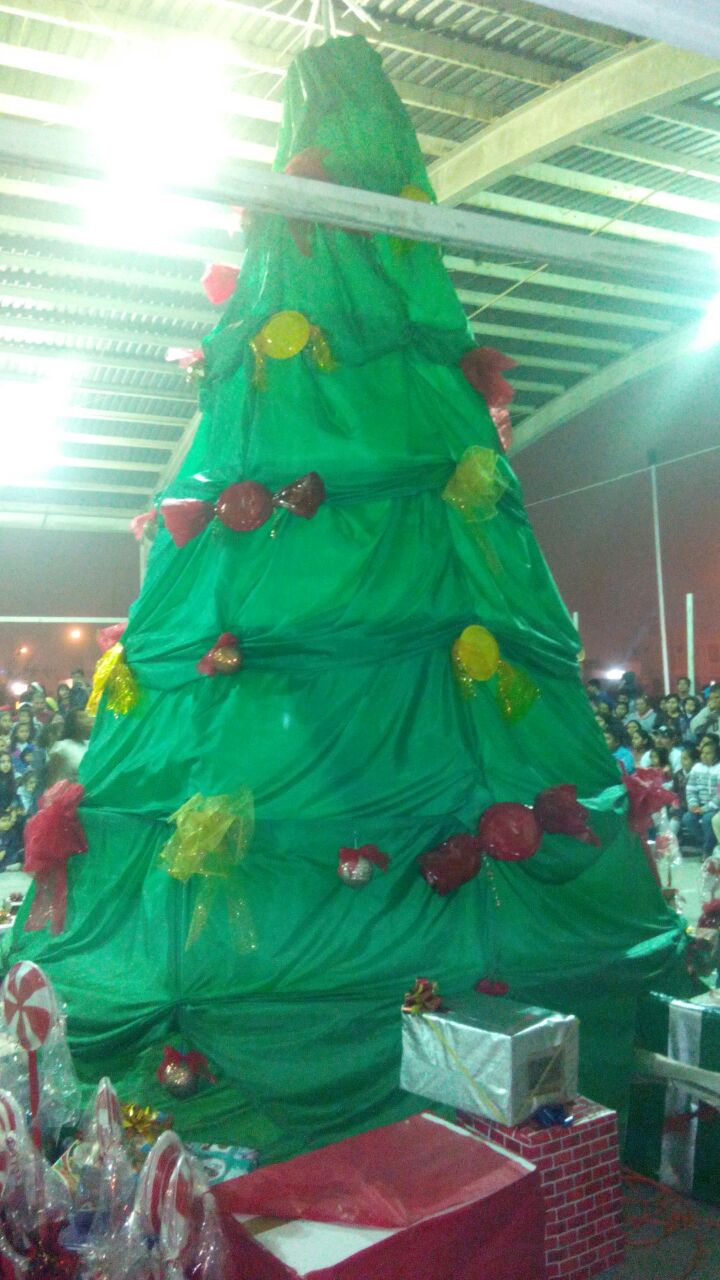 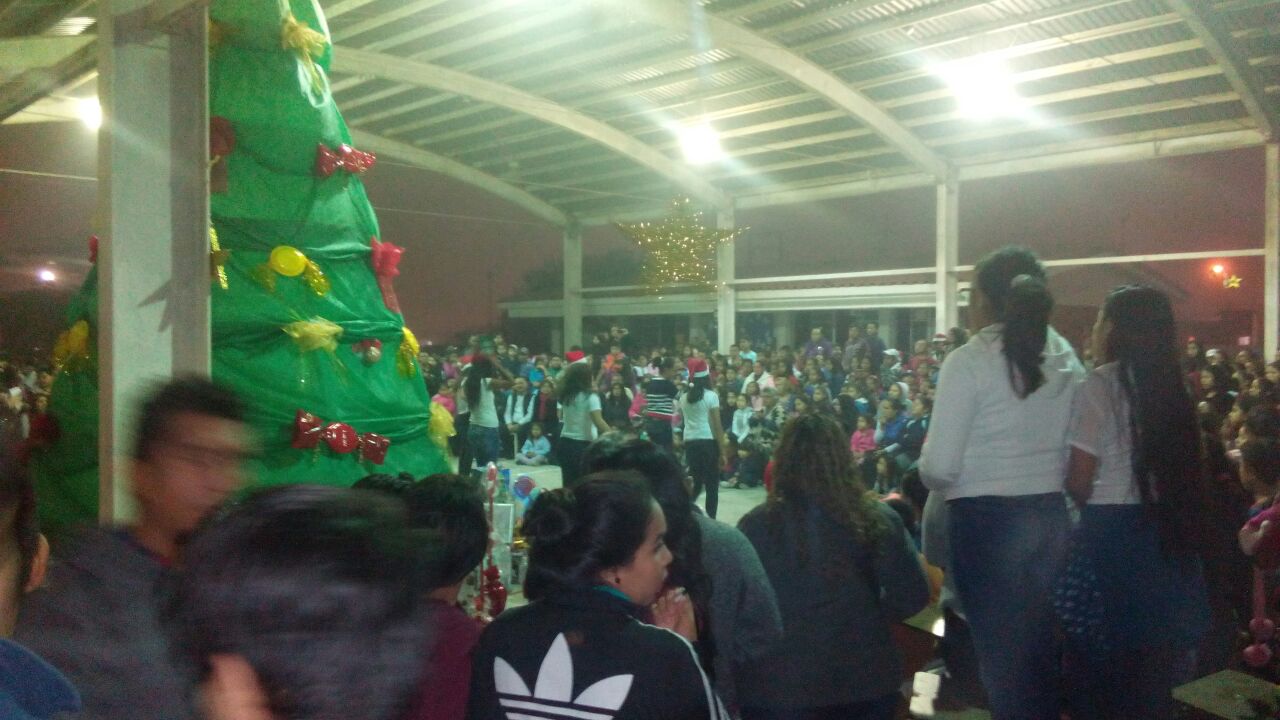 Posada
Supervisión  de la zona 120, Directivos, personal docente, administrativo e intendencia.
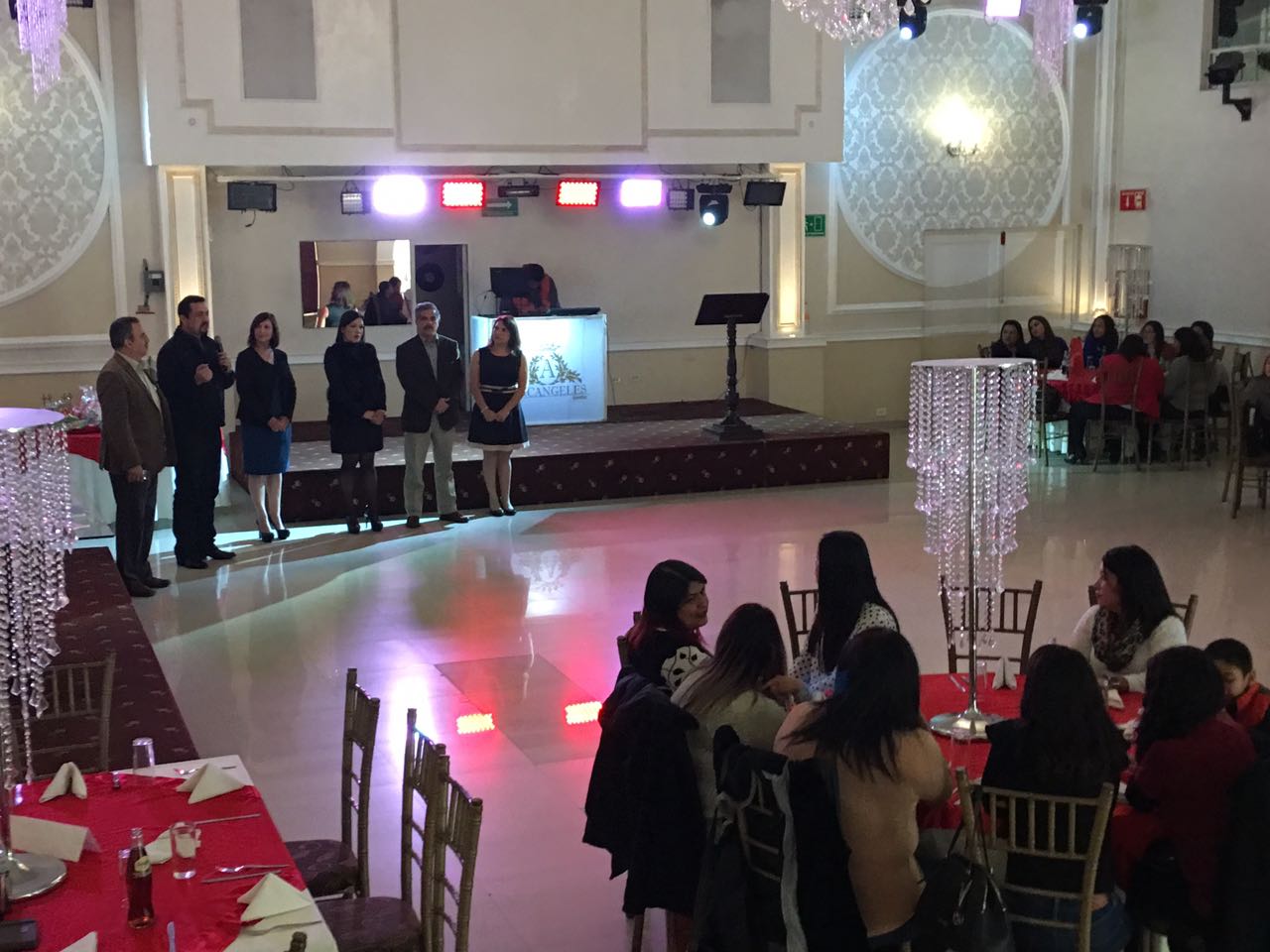 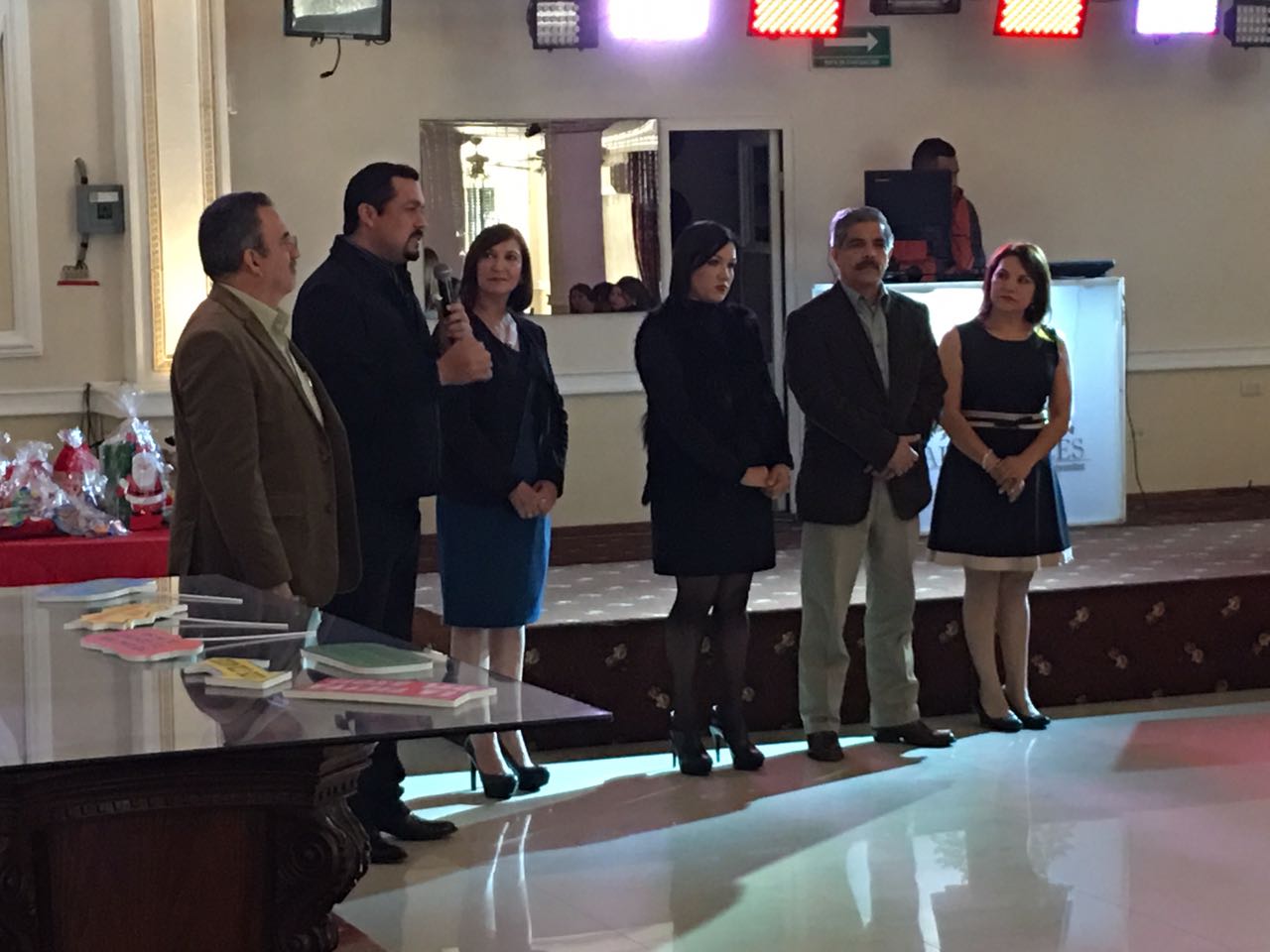 Posada
Organizado por la coordinadora de la región # 8 Maestra Martha Leticia Rivero, para jefes de zona e inspectores.
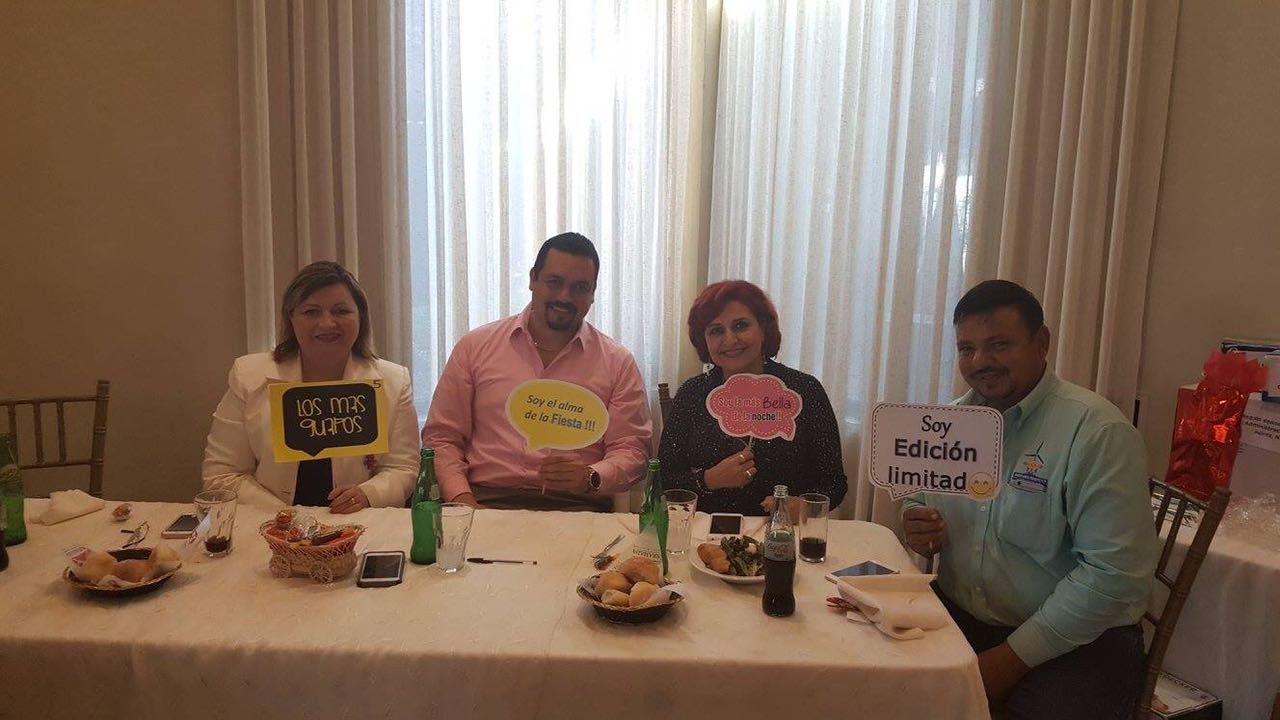 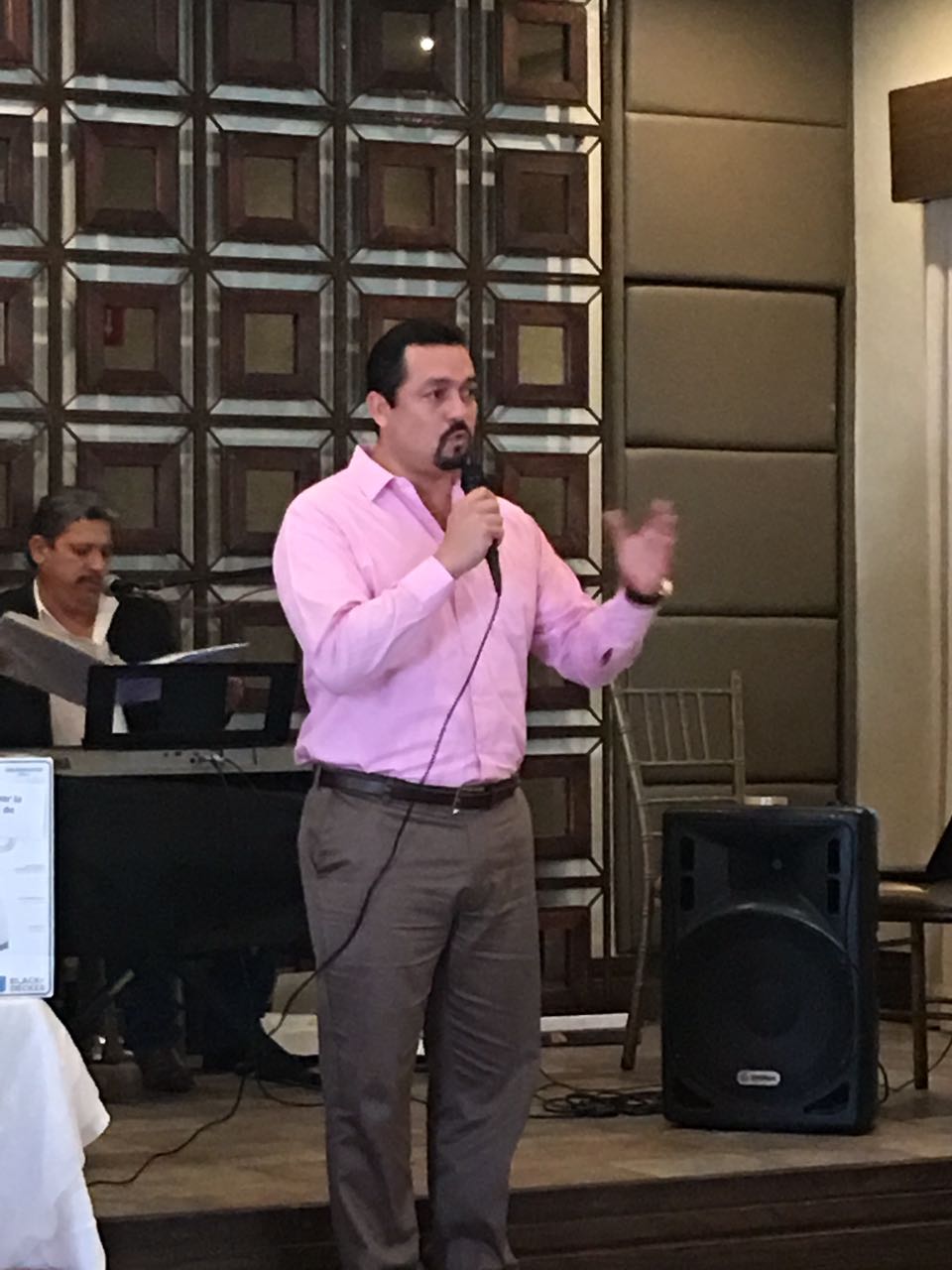 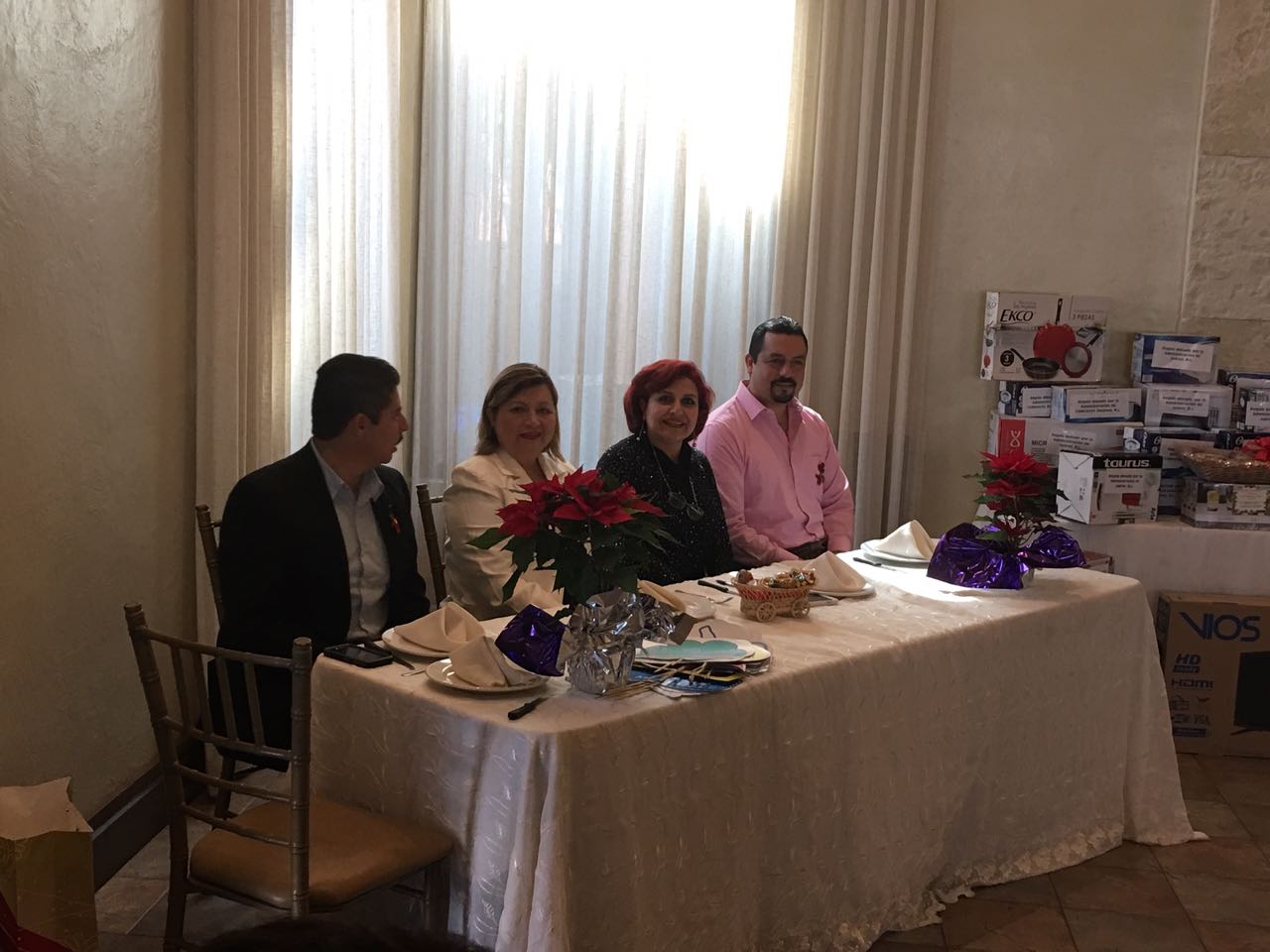 Posada
Escuela Secundaria Técnica 71 General Leandro Valle, posada y jubilación  de la Directora profra María Esther salinas.
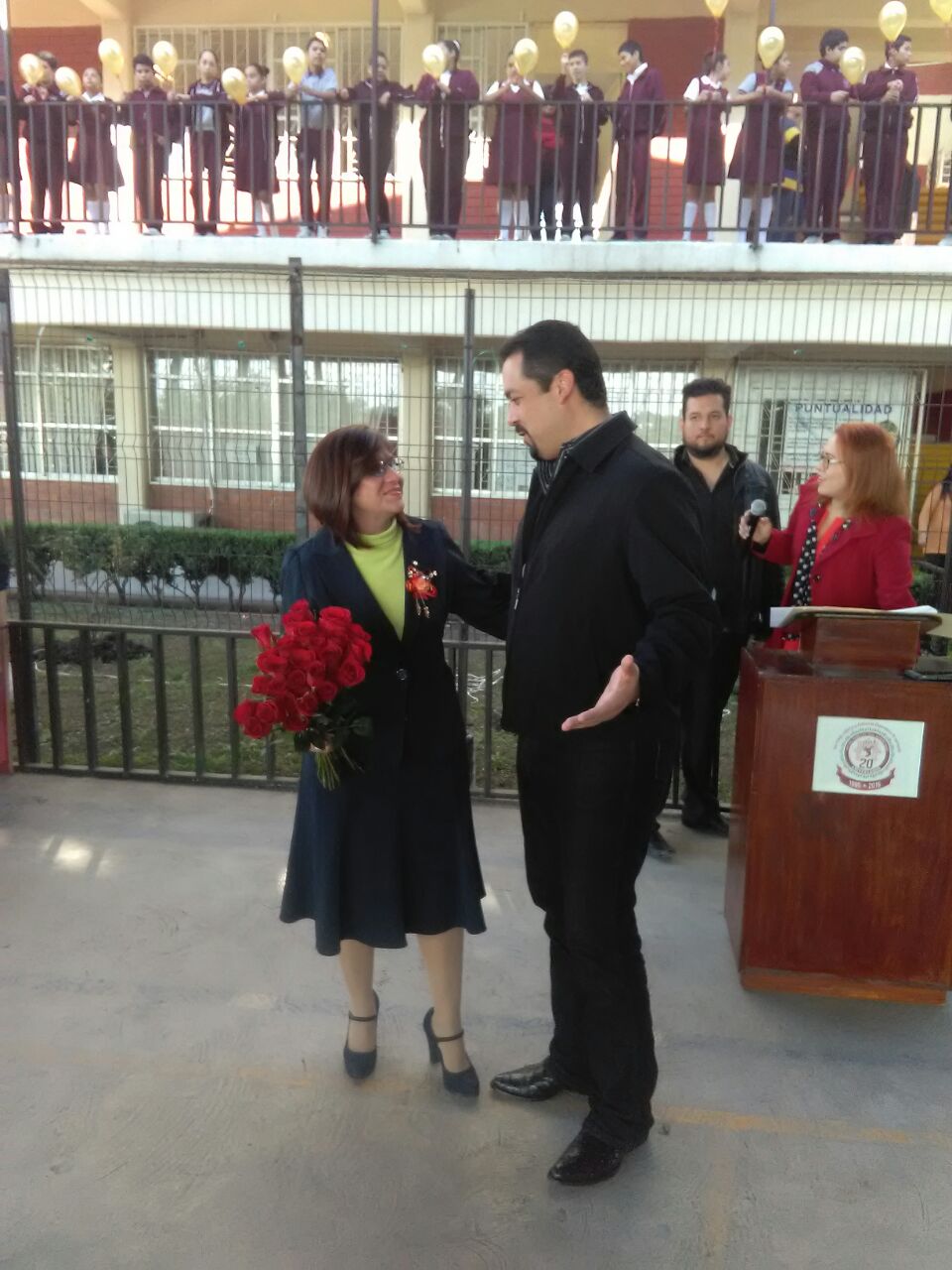 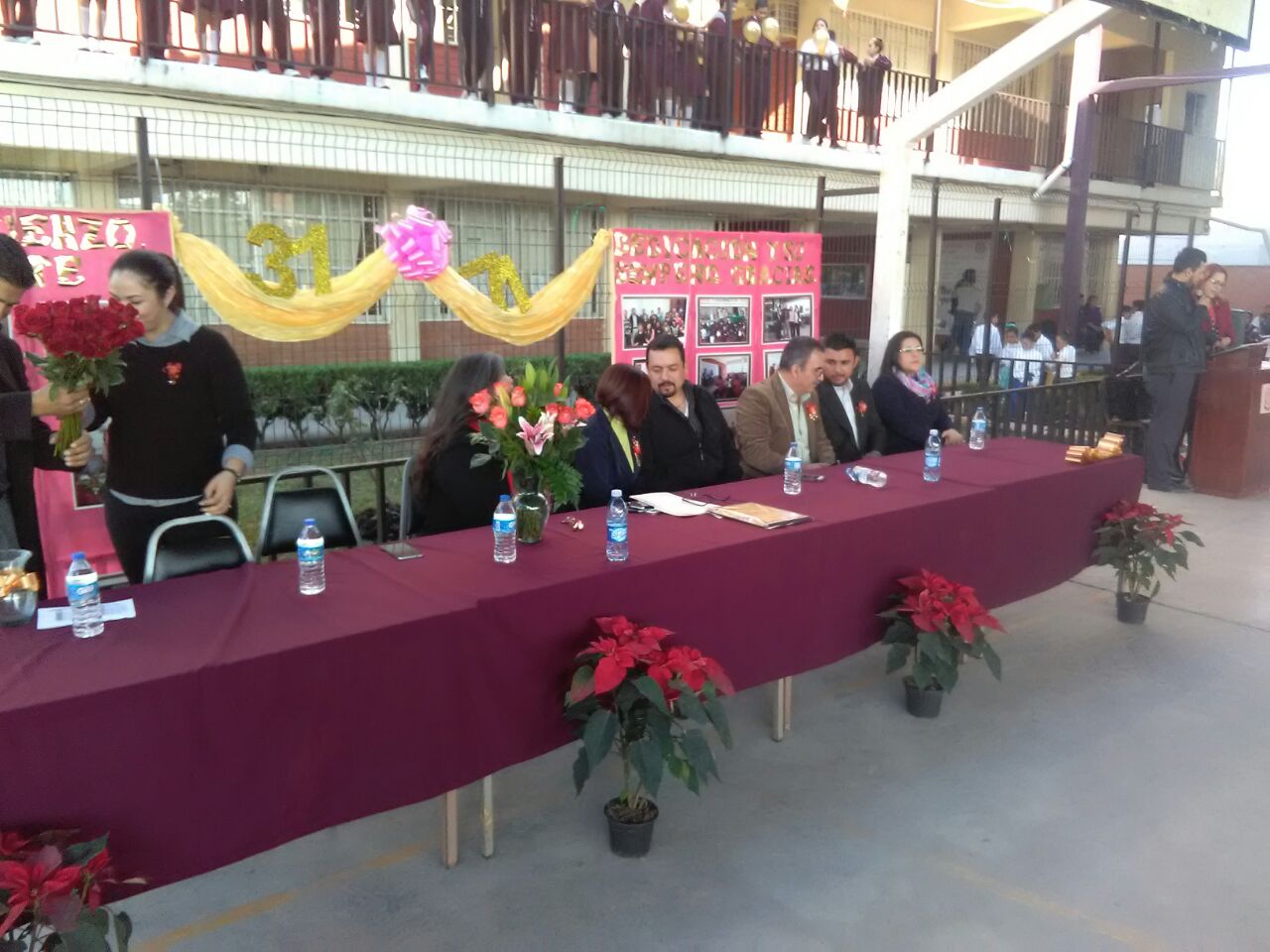 Clases de Educación Física
Primaria Petra Benavides y Antonia Nava de Catalán, apoyando con clases de Educación    Física diariamente.
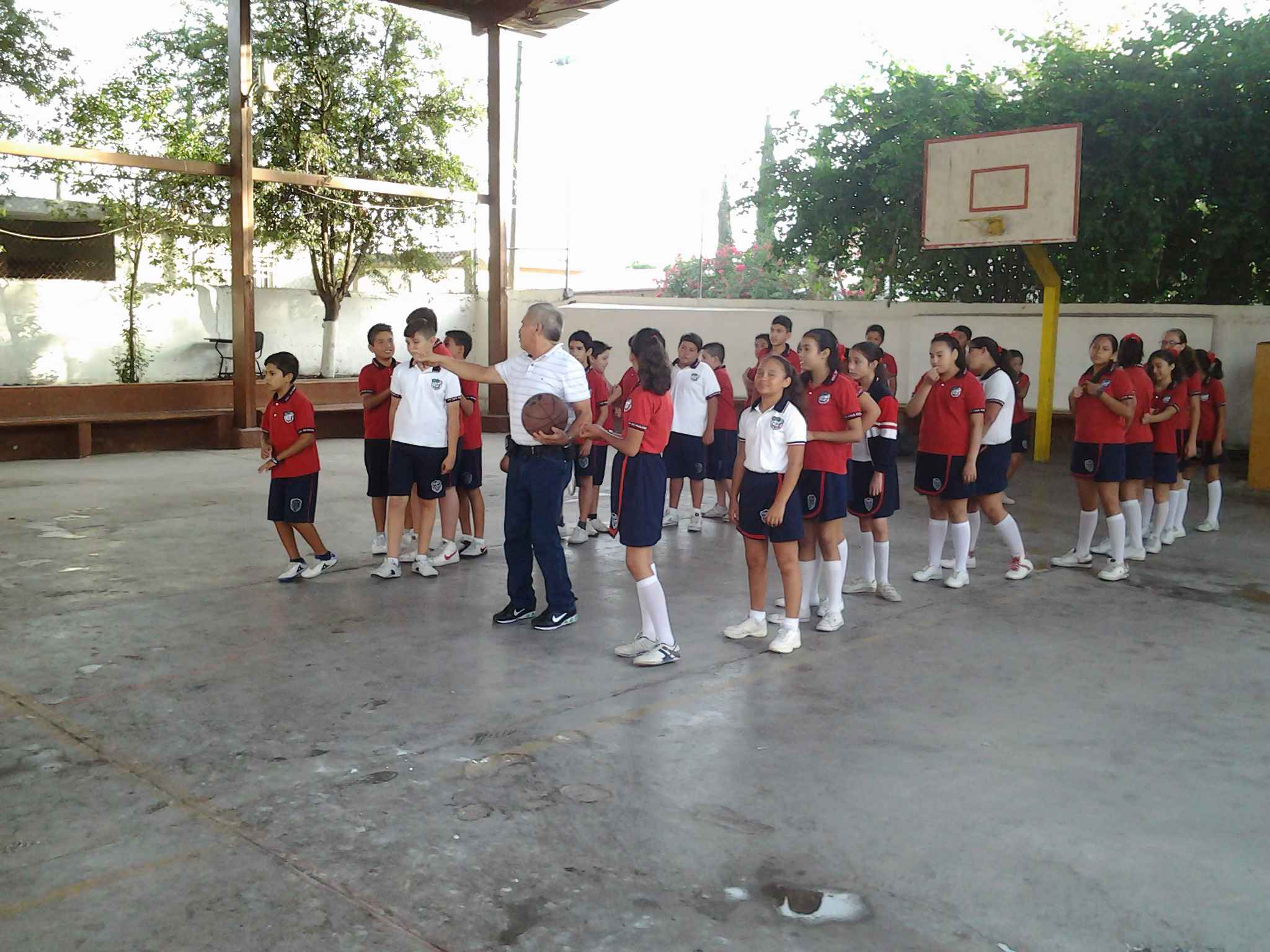 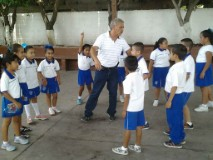 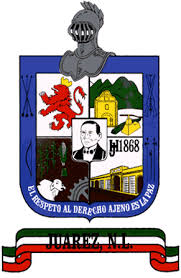 PRESIDENCIA MUNICIPAL CD. JUÁREZ N.L.SECRETARIA DE DESARROLLO SOCIALDIRECCIÓN DE DEPORTESADMON. 2015-2018
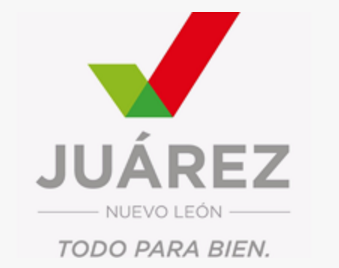 REPORTE DE ACTIVIDADES DE
DICIEMBRE
PROF. JUAN ENRIQUE RODRIGUEZ CARRILLO
DIRECTOR DE DEPORTES
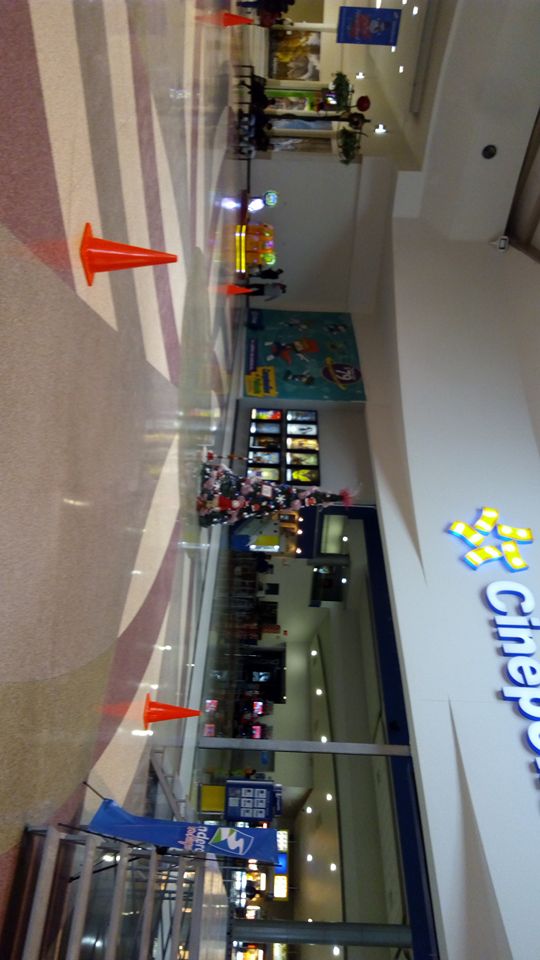 ENTRENAMIENTO DE PENTATLON Y TRIATLON
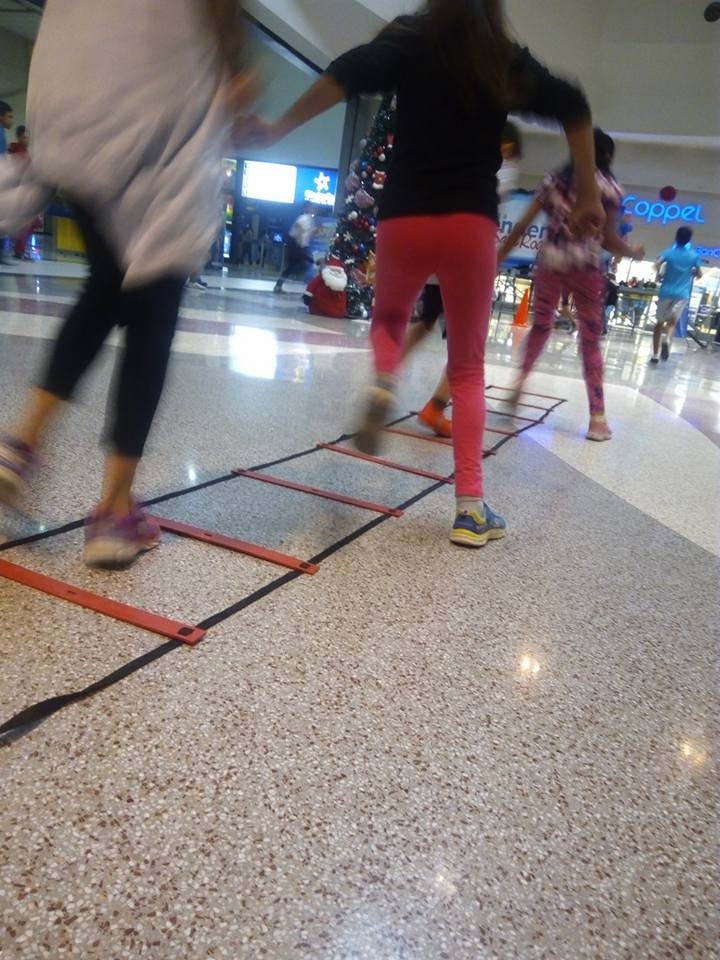 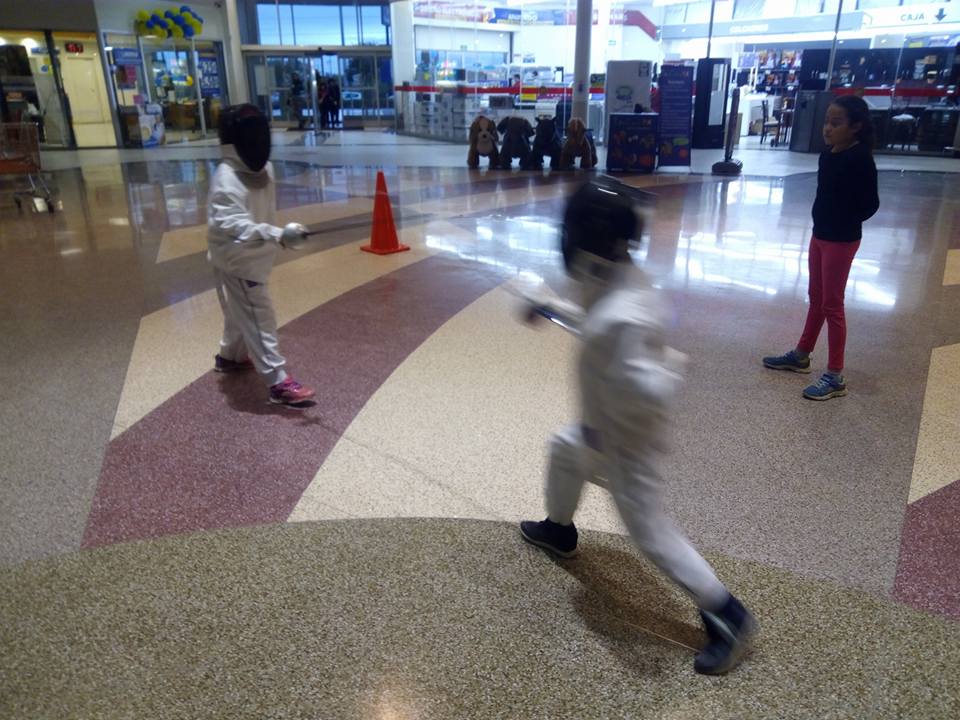 POSADA ALUMNOS DEL RECREATIVO DOÑA MAGDALENA
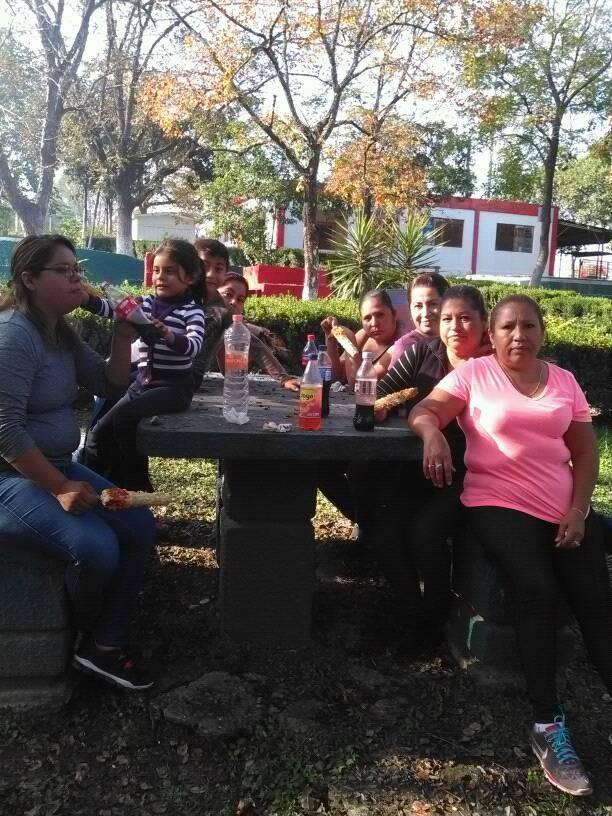 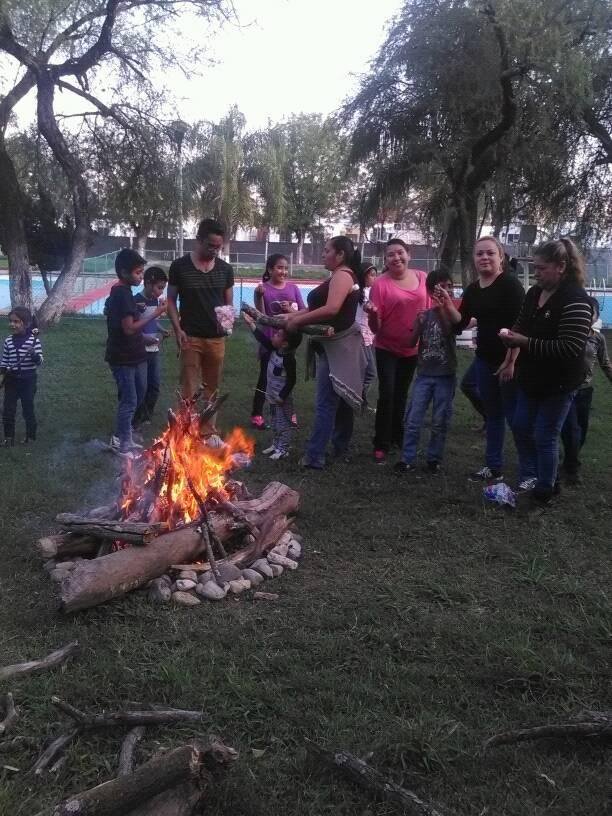 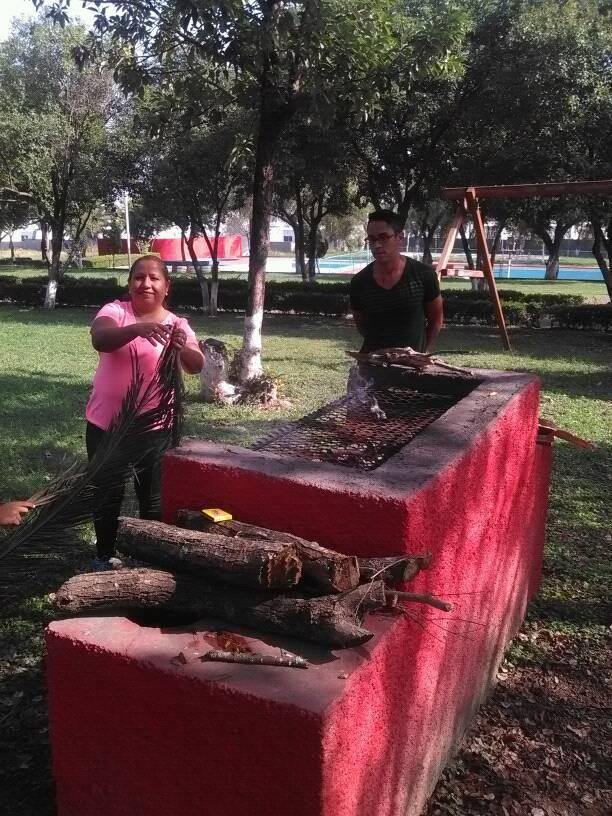 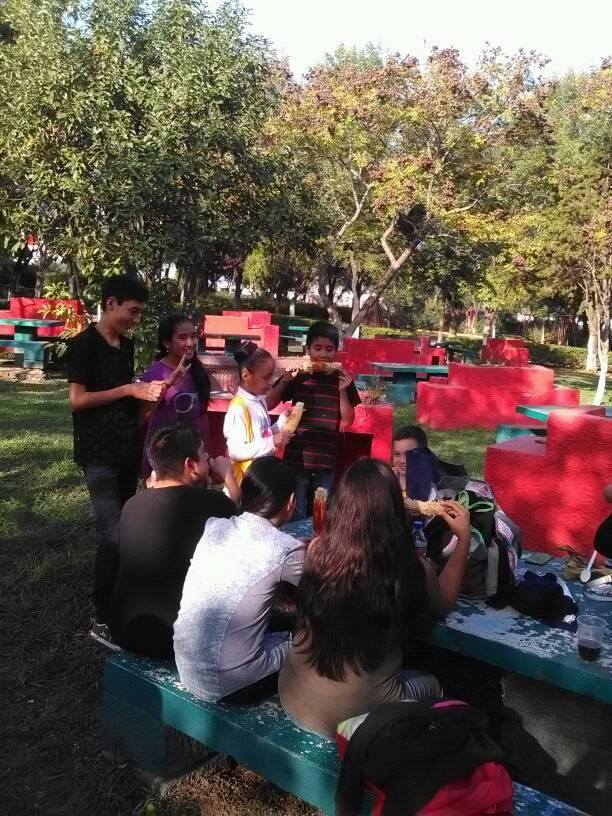 ENTRENAMIENTO DE VOLEIBOL
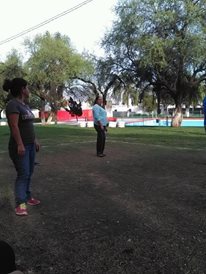 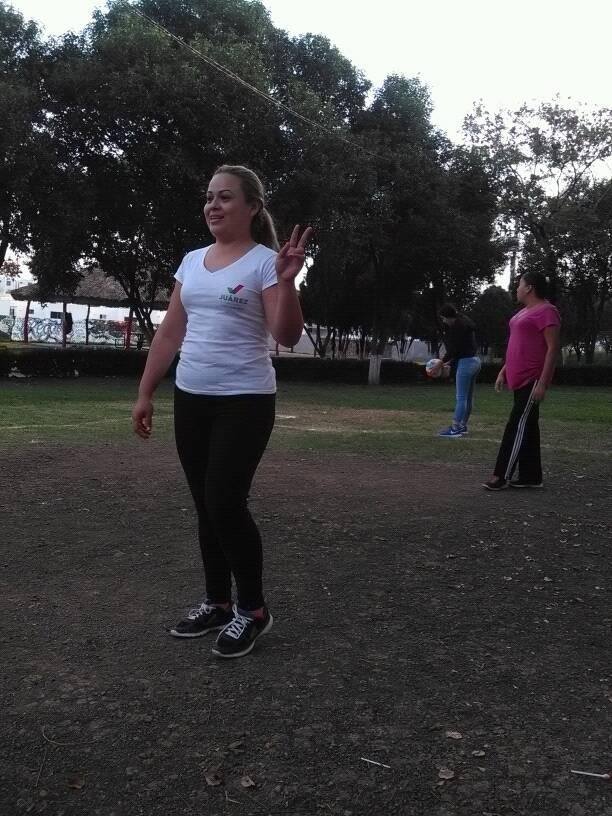 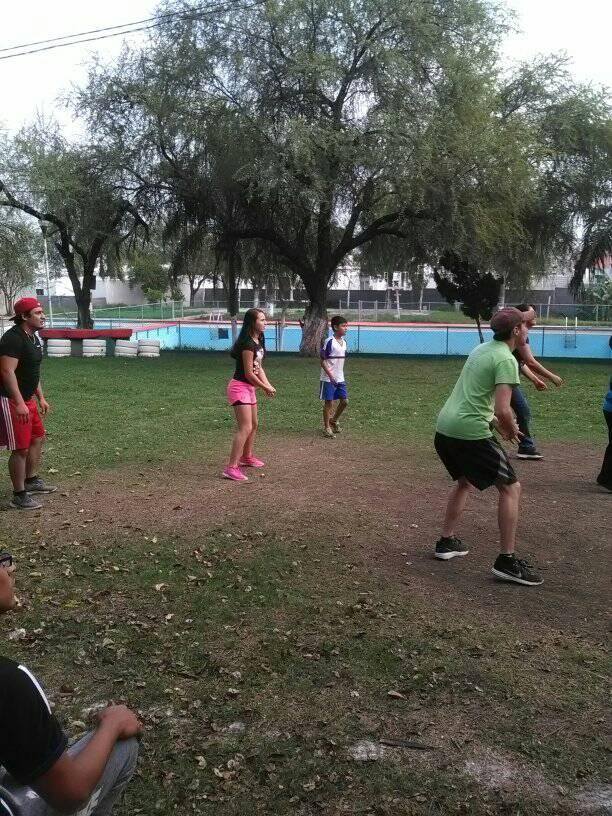 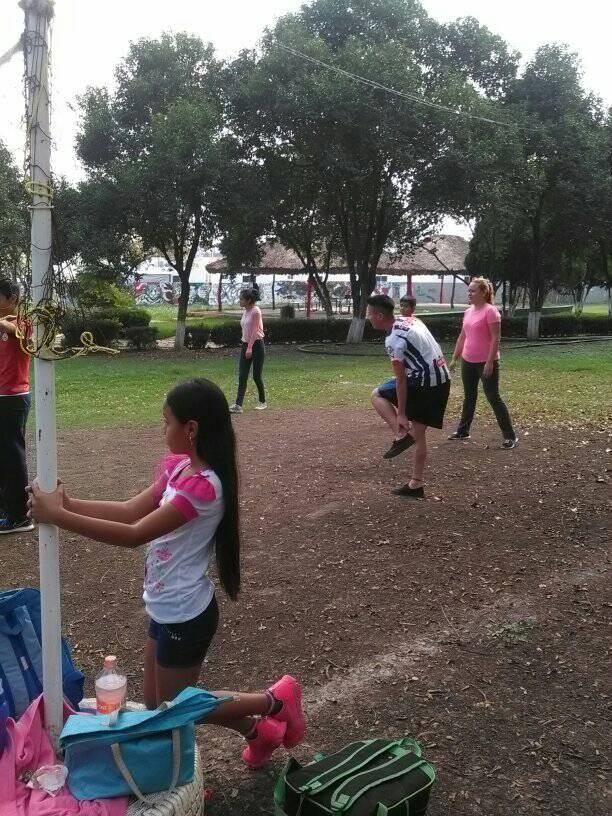 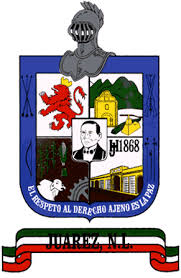 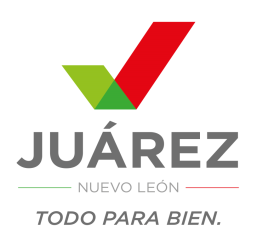 PRESIDENCIA MUNICIPAL
 JUÁREZ, N. L. 
DIRECCIÓN DE CULTURA
INFORME DE ACTIVIDADES DE LA DIRECCION DE CULTURA MUNICIPIO DE JUAREZ NUEVO LEON
MES
DICIEMBRE 2016

DIRECTOR
PROFR. JOSE JESUS LIMON RODRIGUEZ
VIERNES  2  DE DICIEMBRE 
ASISTENCIA A JUNTA INFORMATIVA(PATRIMONIO NUEVO LEON ) REALIZADO EN EL MUSEO DEL AUTO EN PARQUE NIÑO HEROES 

MARTES  6  DE DICIEMBRE 
TALLER DE GUITARRA REALIZADO EN KIOSCO PLAZA PRINCIPAL (6:30 pm.) 


MIERCÓLES  7  DE DICIEMBRE 
APOYO EN CLASES DE GUITARRA EN LA DELEGACIÓN COAHUILA (2:30 pm)
MIERCÓLES  7 DE DICIEMBRE 
APOYO ESCOLAR EN “CENTRO COMUNITARIO” COL. HÉROES  DE NACOZARI (2:00 pm)

MIERCÓLES  7 DE DICIEMBRE 
TALLER DE GUITARRA REALIZADO EN KIOSCO PLAZA PRINCIPAL (6:30 pm.) 

MIERCÓLES  7  DE DICIEMBRE 
 TALLER DE BALLET FOLKÓLRICO REALIZADO EN LA “ESC. PRIM.ANTONIA NAVA” CENTRO DE JUÁREZ (6:30 pm)
VIERNES 9  DE DICIEMBRE 
APOYO ESCOLAR EN “CENTRO COMUNITARIO” COL. HÉROES  DE NACOZARI (2:00 pm)

SÁBADO 10  DE DICIEMBRE 
TALLER DE GUITARRA REALIZADO EN KIOSCO PLAZA PRINCIPAL (9:30 am.) 

SÁBADO 10  DE DICIEMBRE 
APOYO DE CLASE  DE GUITARRA EN LA ESC. SEC. No.107 “EUGENIO GARZA LAGUERA” (11:30 am)
LUNES 12  DE DICIEMBRE 
APOYO ESCOLAR EN “CENTRO COMUNITARIO” COL. HÉROES  DE NACOZARI (2:00 pm)

LUNES 12  DE DICIEMBRE 
TALLER DE BALLET FOLKÓLRICO REALIZADO EN LA “ESC. PRIM.ANTONIA NAVA” CENTRO DE JUÁREZ(6:30 pm) 

MARTES  13  DE DICIEMBRE 
TALLER DE GUITARRA REALIZADO EN KIOSCO PLAZA PRINCIPAL (6:30 pm.)
MIERCÓLES 14  DE DICIEMBRE 
APOYO EN CLASES DE GUITARRA EN LA DELEGACIÓN COAHUILA (2:30 pm)

MIERCÓLES  14  DE DICIEMBRE 
APOYO ESCOLAR EN “CENTRO COMUNITARIO” COL. HÉROES  DE NACOZARI (2:00 pm)

MIERCÓLES  14  DE DICIEMBRE 
TALLER DE GUITARRA REALIZADO EN KIOSCO PLAZA PRINCIPAL (6:30 pm.)
MIERCÓLES  14  DE DICIEMBRE 
 TALLER DE BALLET FOLKÓLRICO REALIZADO EN LA “ESC. PRIM.ANTONIA NAVA” CENTRO DE JUÁREZ (6:30 pm) 

VIERNES 16  DE DICIEMBRE 
APOYO ESCOLAR EN “CENTRO COMUNITARIO” COL. HÉROES  DE NACOZARI (2:00 pm)

VIERNES  16  DE DICIEMBRE 
APOYO AL EVENTO NAVIDAR EN PLAZA PRINCIPAL(3:30pm)
SÁBADO 17  DE DICIEMBRE 
APOYO DE CLASE  DE GUITARRA EN LA ESC. SEC. No.107 “EUGENIO GARZA LAGUERA” (11:30 am)

LUNES  19  DE DICIEMBRE 
APOYO ESCOLAR EN “CENTRO COMUNITARIO” COL. HÉROES  DE NACOZARI (2:00 pm)

LUNES  19  DE DICIEMBRE 
TALLER DE BALLET FOLKÓLRICO REALIZADO EN LA “ESC. PRIM.ANTONIA NAVA” CENTRO DE JUÁREZ(6:30 pm)
MARTES  20  DE DICIEMBRE 
TALLER DE GUITARRA REALIZADO EN KIOSCO PLAZA PRINCIPAL (6:30 pm.) 

MIERCÓLES  21  DE DICIEMBRE 
APOYO ESCOLAR EN “CENTRO COMUNITARIO” COL. HÉROES  DE NACOZARI (2:00 pm)

MIERCÓLES  21  DE DICIEMBRE 
APOYO EN CLASES DE GUITARRA EN LA DELEGACIÓN COAHUILA (2:30 pm)
MIERCÓLES  21  DE DICIEMBRE 
TALLER DE BALLET FOLKÓLRICO REALIZADO EN LA “ESC. PRIM.ANTONIA NAVA” CENTRO DE JUÁREZ(6:30 pm)
 
MIERCÓLES  21  DE DICIEMBRE 
TALLER DE GUITARRA REALIZADO EN KIOSCO PLAZA PRINCIPAL (6:30 pm.)
ACTIVIDADES SUSPENDIDAS POR PERIODO VACACIONAL (DICIEMBRE 23 A ENERO 8)



A  T  E  N  T  A  M  E  N  T  E
 JUÁREZ, N.L.  A 9 DE ENERO DEL 2016



DIRECTOR
PROFR. JOSE JESUS LIMON RODRIGUEZ